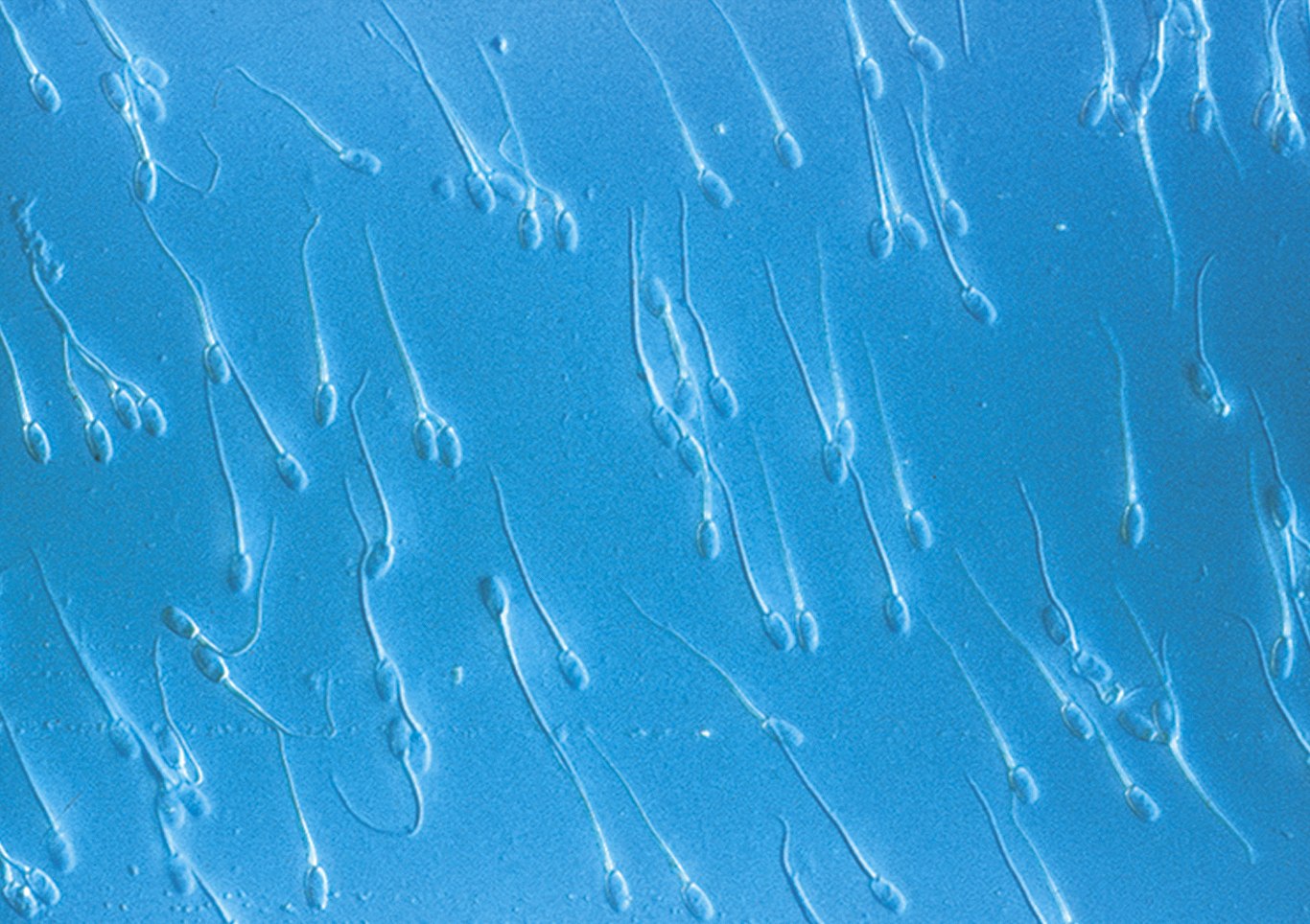 Cell Structure and Function
Cells
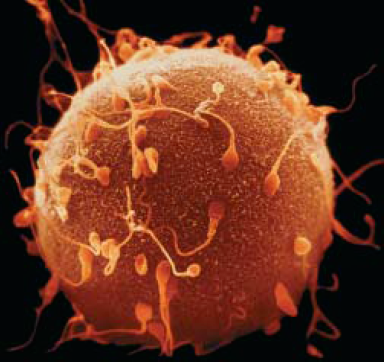 Smallest living unit
Most are microscopic
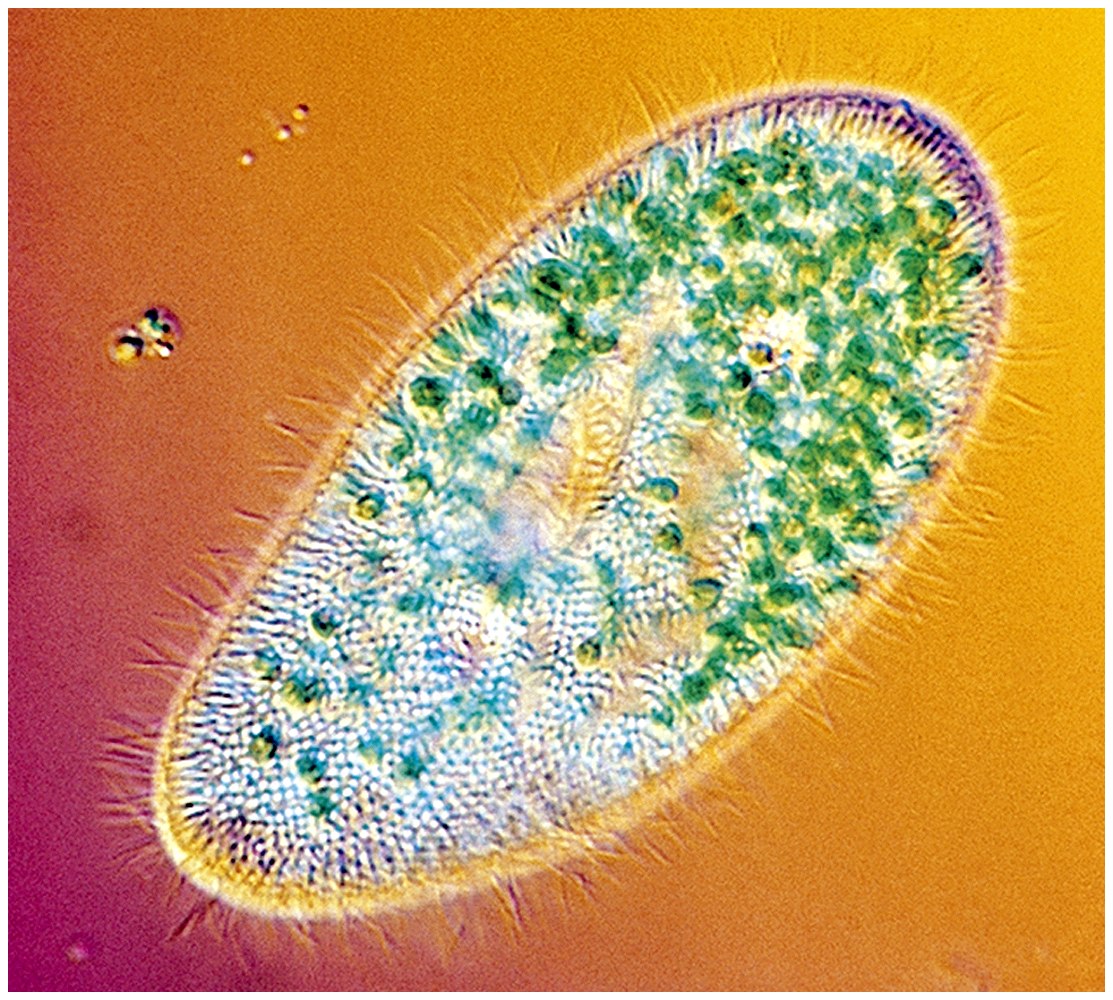 A single ~200 micrometer (m) cell, the human egg, withsperm, which are also single cells. From the union of an egg and sperm will arise the 10 trillion cells of a human body.
Discovery of Cells
Robert Hooke (mid-1600s)
Observed sliver of cork
Saw “row of empty boxes”
Coined the term cell
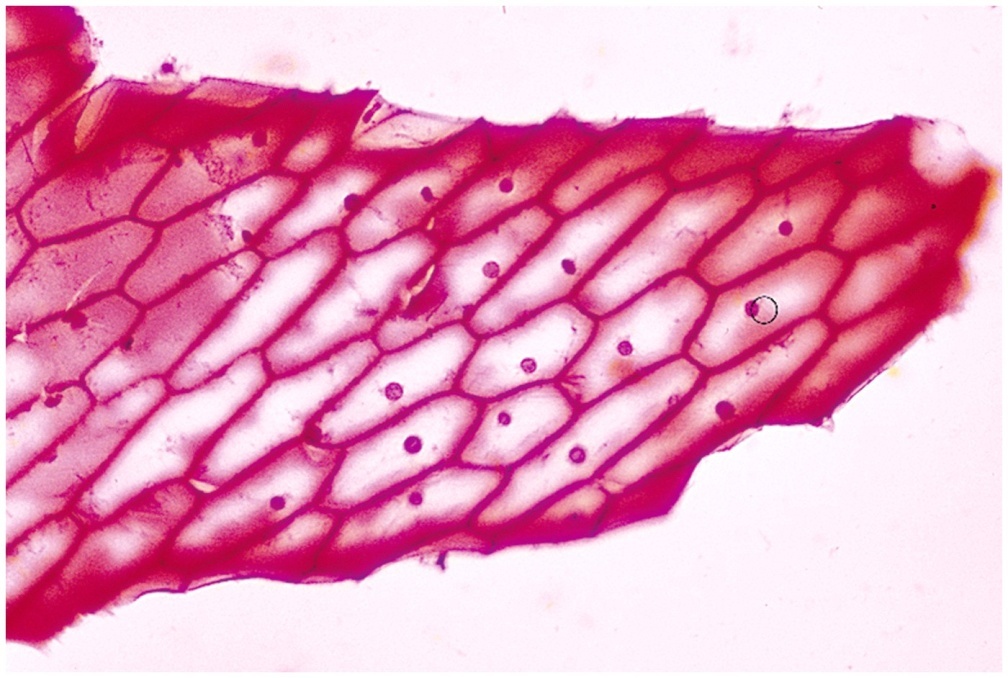 Cell theory
(1839)Theodor Schwann & Matthias Schleiden
		“ all living things are made of cells”

(50 yrs. later) Rudolf Virchow
		“all cells come from cells”
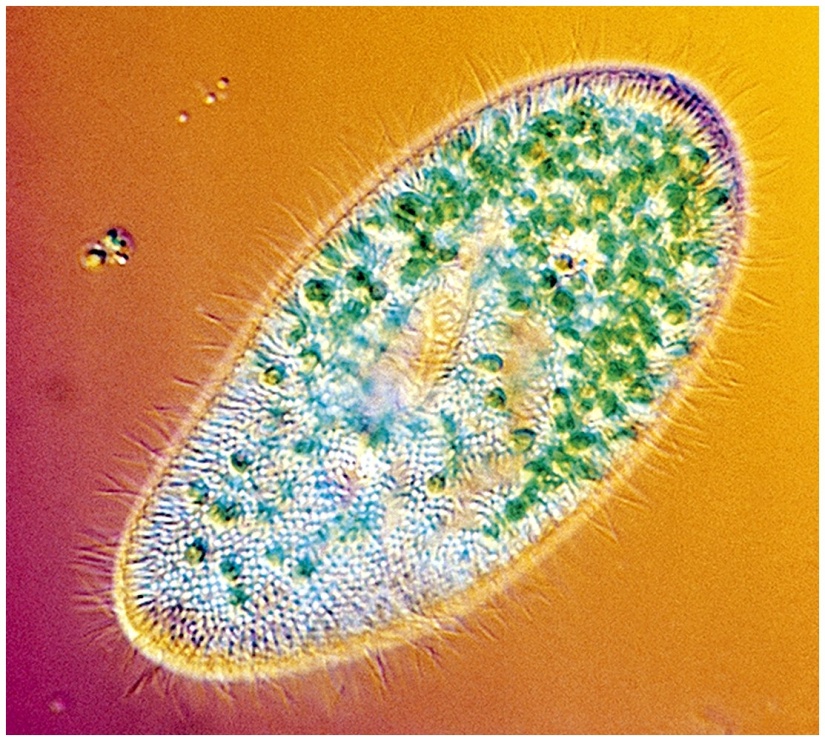 Principles of Cell Theory
All living things are made of cells

Smallest living unit of structure and function of all organisms is the cell

All cells arise from preexisting cells
(this principle discarded the idea of 
spontaneous generation)
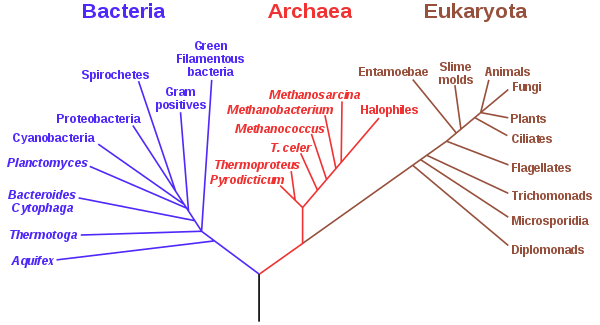 Cell Size
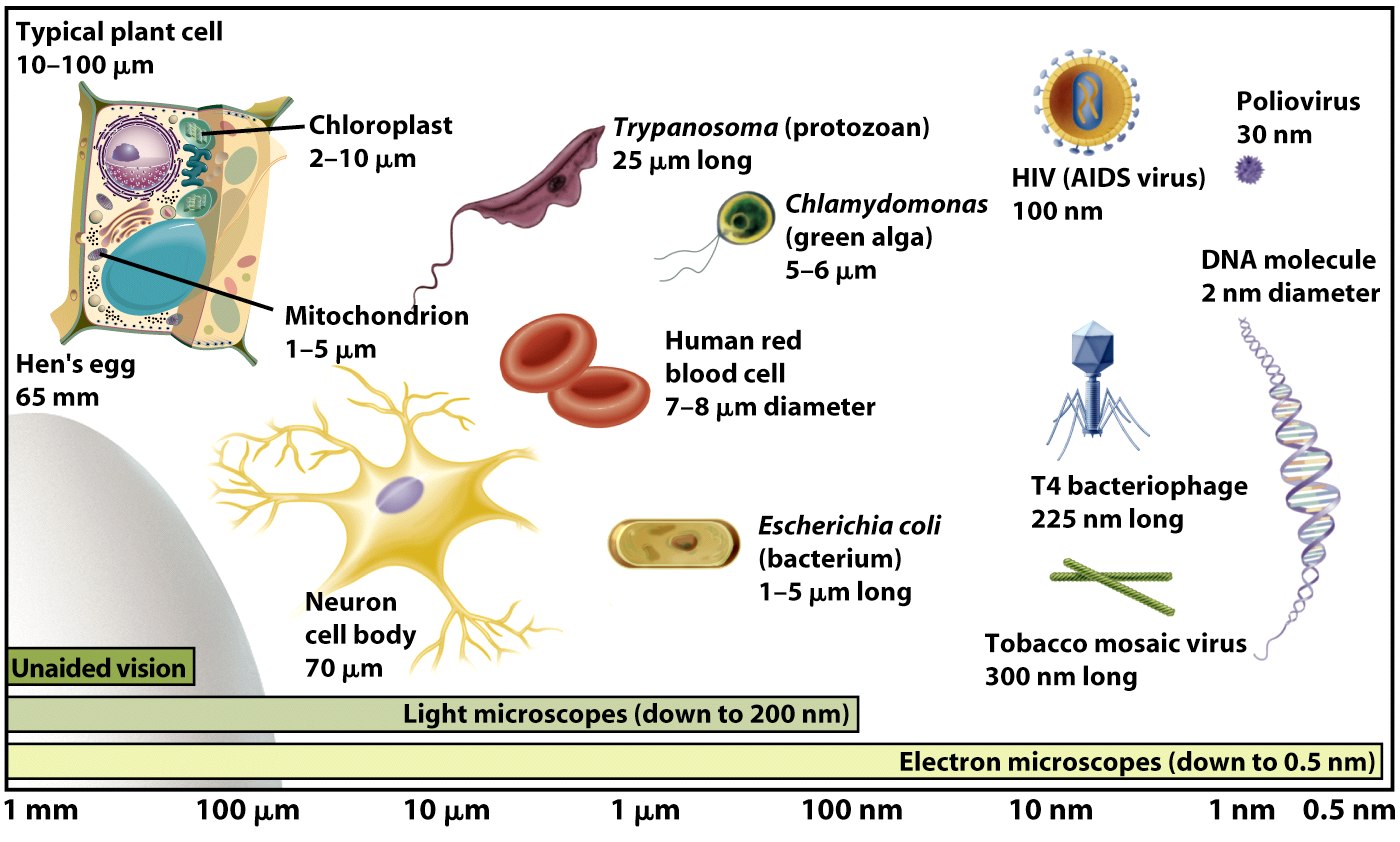 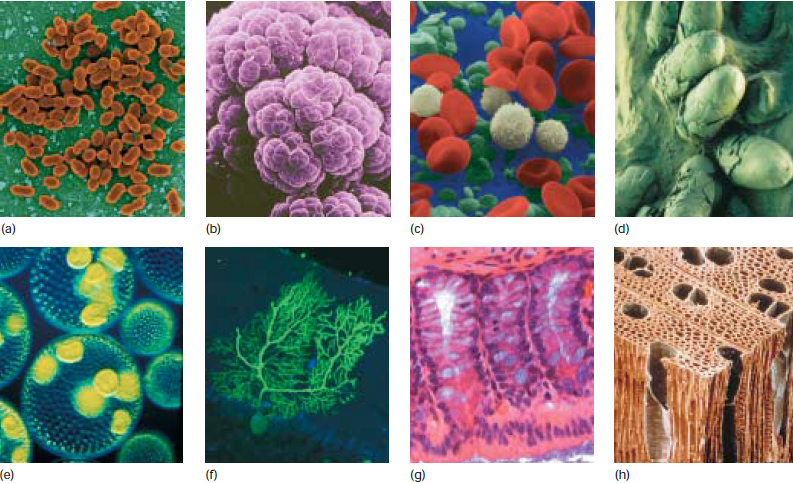 [Speaker Notes: (a) Eubacteria; note dividing cells. These are Lactococcus lactis, which are used
to produce cheese such as Roquefort, Brie, and Camembert.
(b) A mass of archaebacteria (Methanosarcina) that produce their
energy by converting carbon dioxide and hydrogen gas to
methane. Some species that live in the rumen of cattle give rise
to >150 liters of methane gas/day. (c) Blood cells, shown in false
color. The red blood cells are oxygen-bearing erythrocytes, the
white blood cells (leukocytes) are part of the immune system
and fight infection, and the green cells are platelets that provide
substances to make blood clot at a wound. (d) Large single cells:
fossilized dinosaur eggs. (e) A colonial single-celled green alga,
Volvox aureus. The large spheres are made up of many individual
cells, visible as blue or green dots. The yellow masses inside are
daughter colonies, each made up of many cells. (f) A single
Purkinje neuron of the cerebellum, which can form more than a
hundred thousand connections with other cells through the
branched network of dendrites. The cell was made visible by
introduction of a fluorescent protein; the cell body is the bulb at
the bottom. (g) Cells can form an epithelial sheet, as in the slice
through intestine shown here. Each finger-like tower of cells, a
villus, contains many cells in a continuous sheet. Nutrients are
transferred from digested food through the epithelial sheet to the
blood for transport to other parts of the body. New cells form
continuously near the bases of the villi, and old cells are shed
from the top. (h) Plant cells are fixed firmly in place in vascular
plants, supported by a rigid cellulose skeleton. Spaces between
the cells are joined into tubes for transport of water and food.]
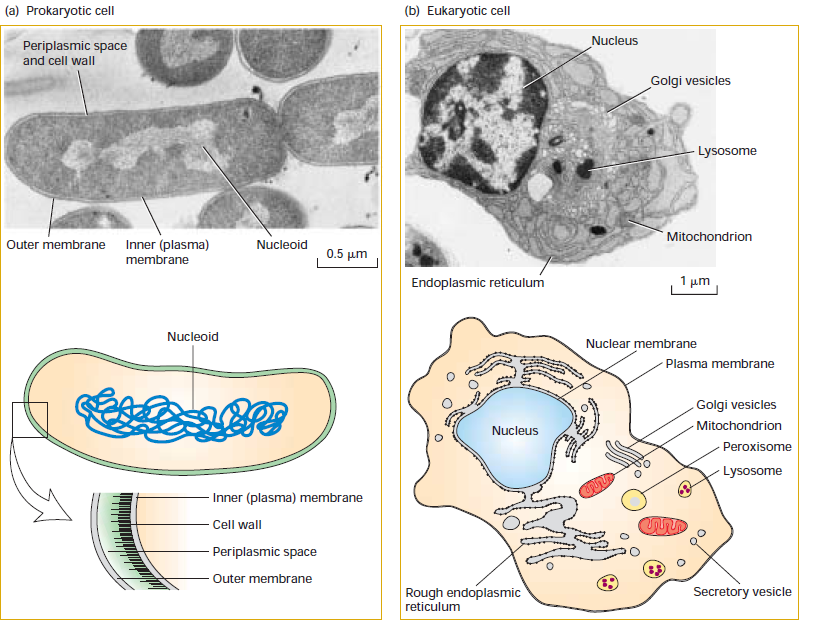 Cells Have Large Surface Area-to-Volume Ratio
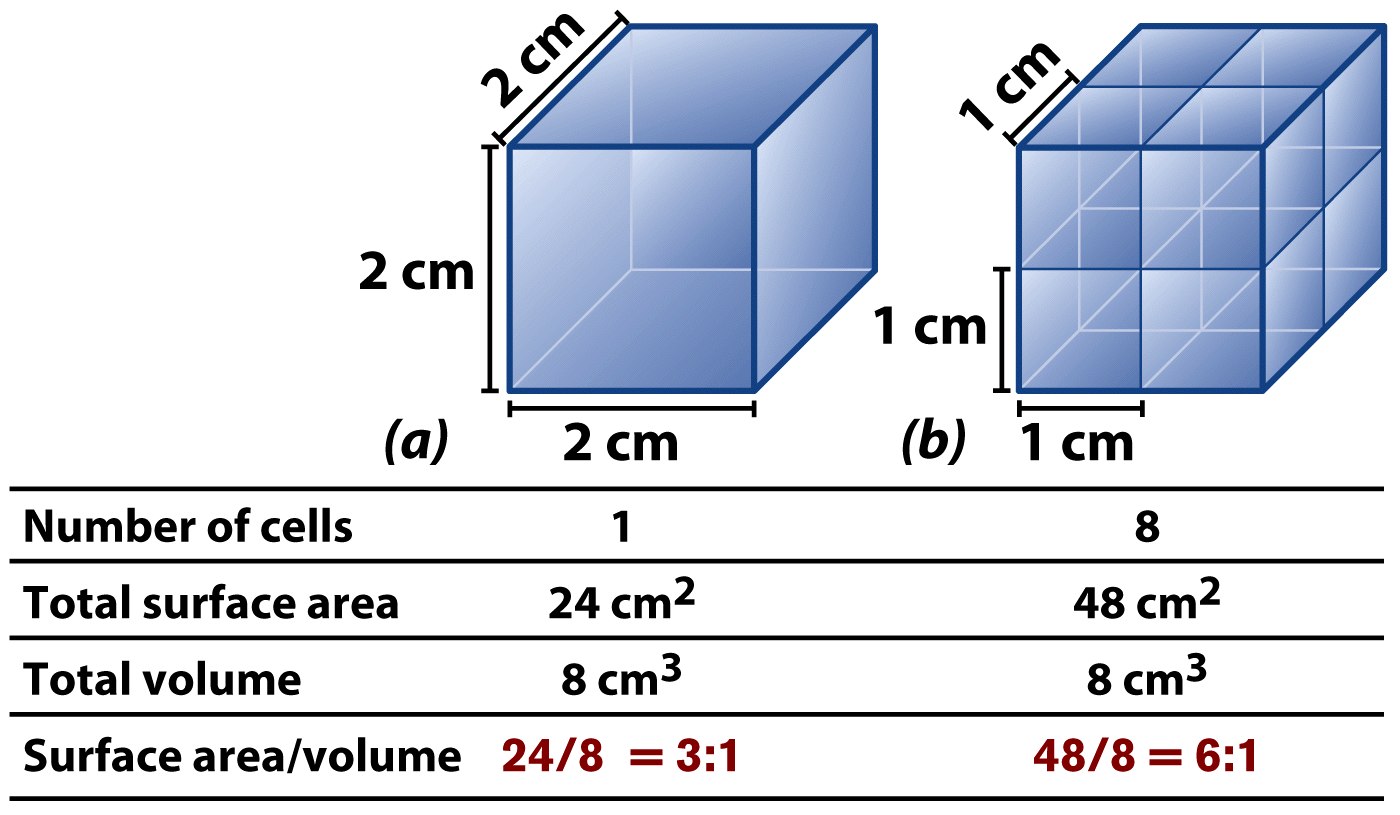 Characteristics of All Cells
A surrounding membrane
Protoplasm – cell contents in thick fluid
Organelles – structures for cell function
Control center with DNA
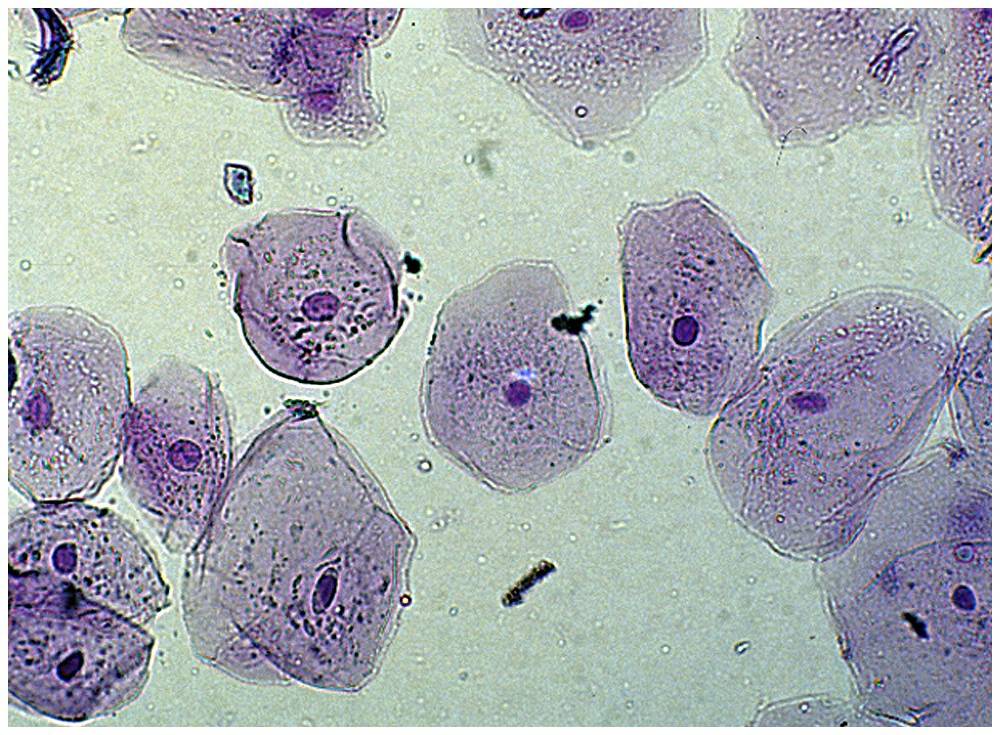 Cell Types
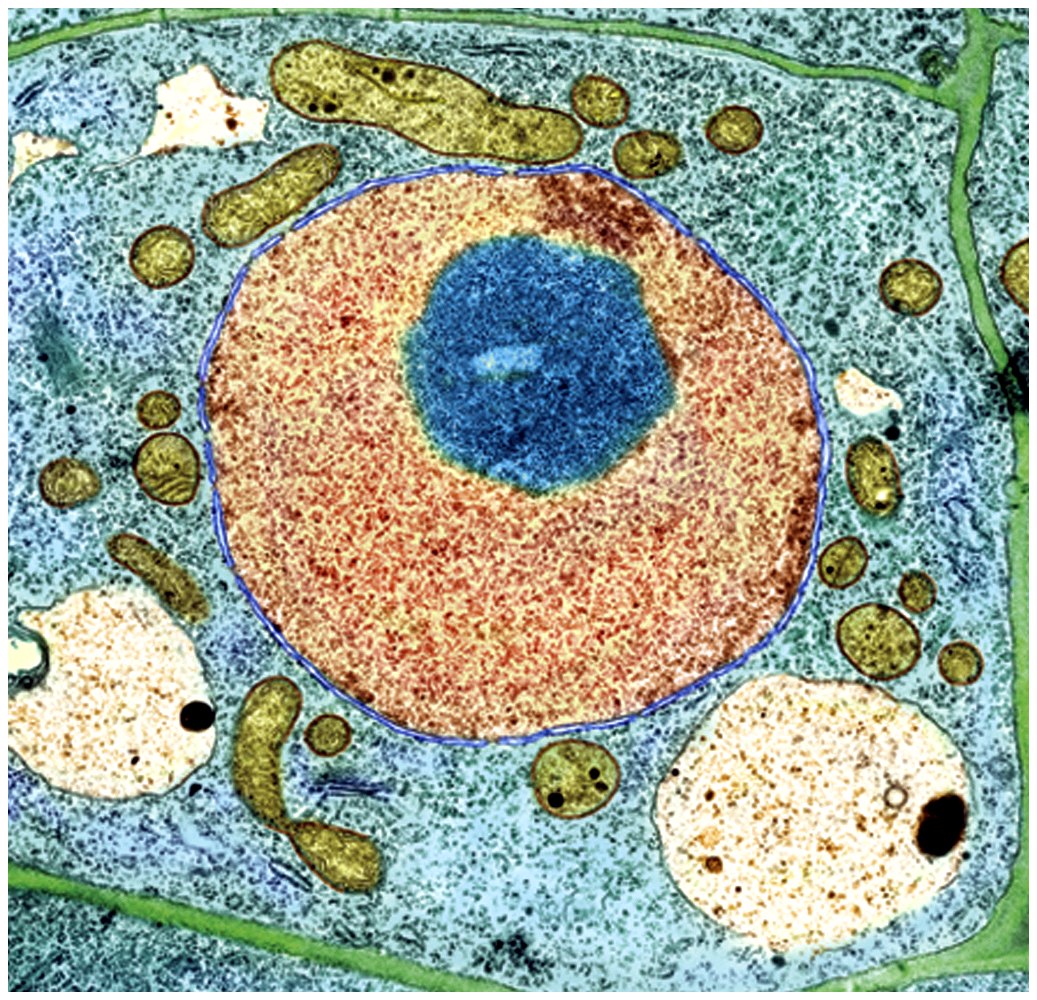 Prokaryotic 

Eukaryotic
Prokaryotic Cells
First cell type on earth
Cell type of Bacteria and Archaea
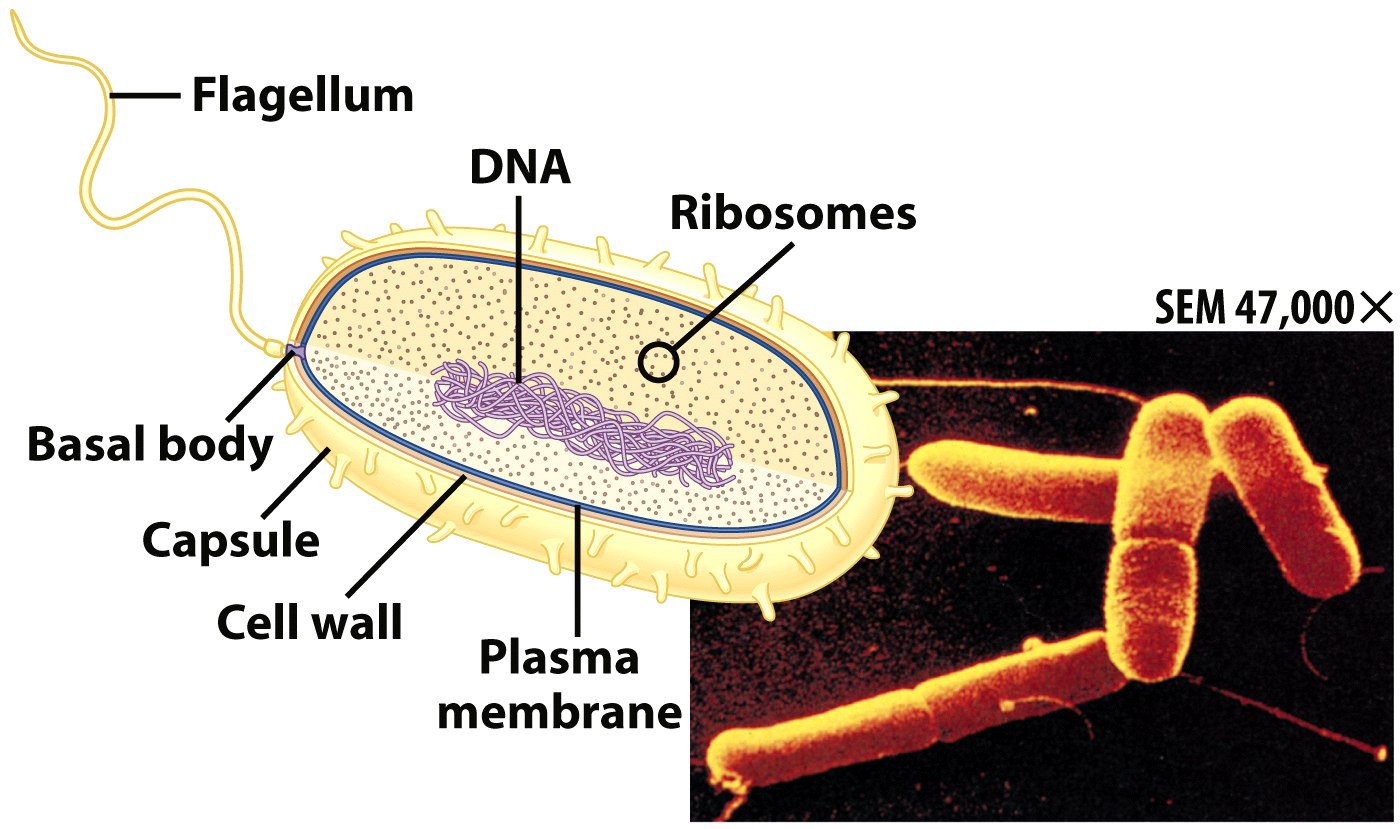 Prokaryotic Cells
No membrane bound nucleus
Nucleoid = region of DNA concentration
Organelles not bound by membranes
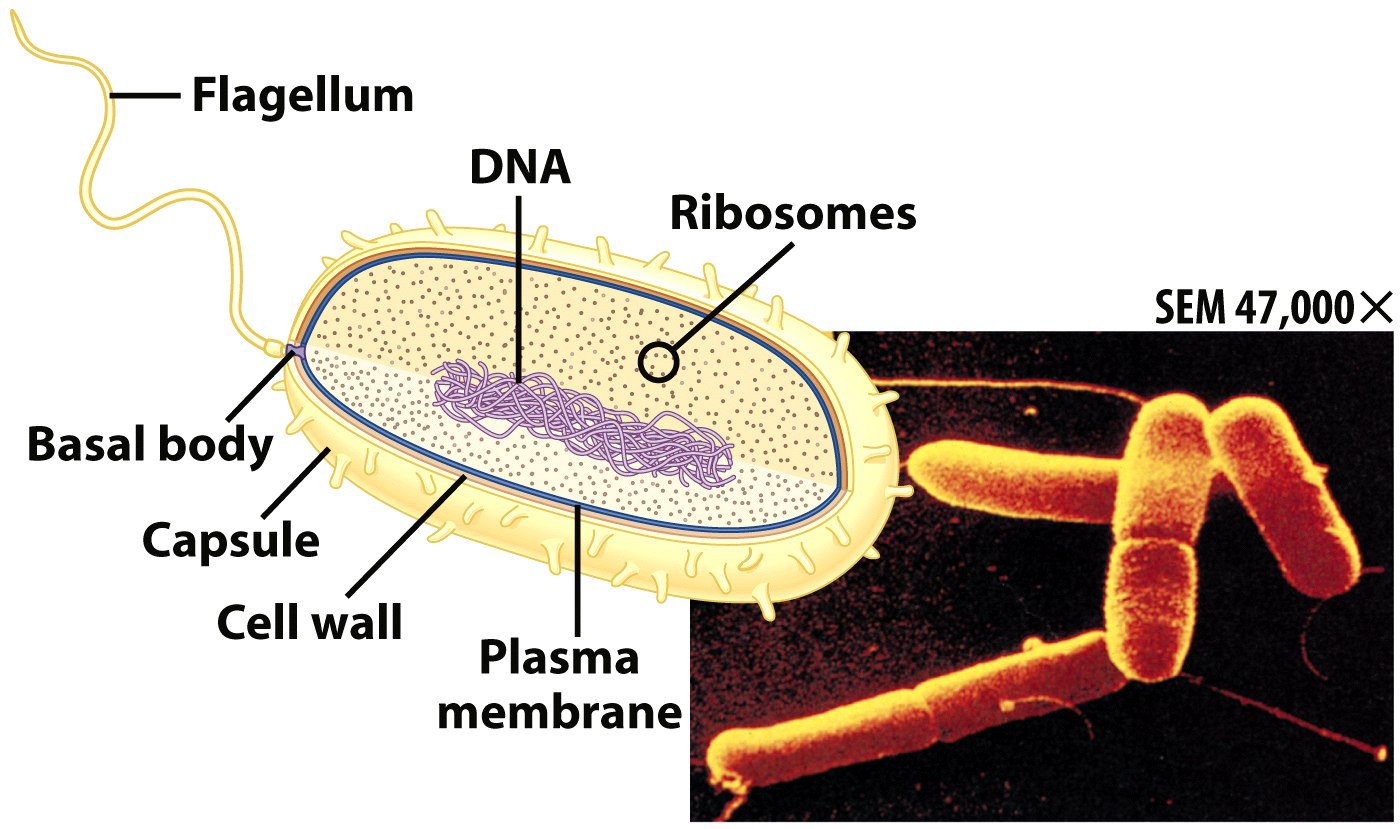 Eukaryotic Cells
Nucleus bound by membrane
Include fungi, protists, plant, and animal cells
Possess many organelles
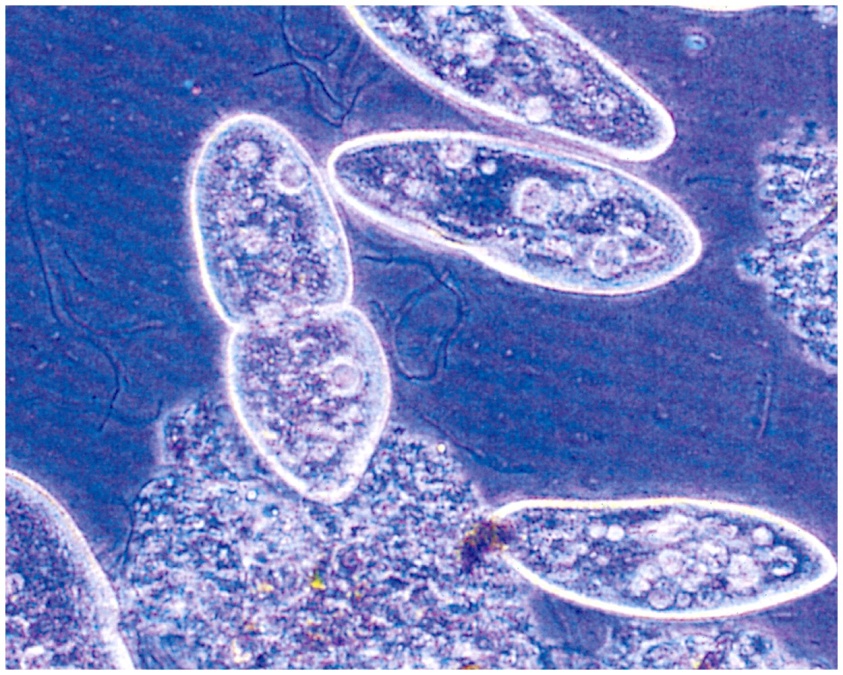 Protozoan
Representative Animal Cell
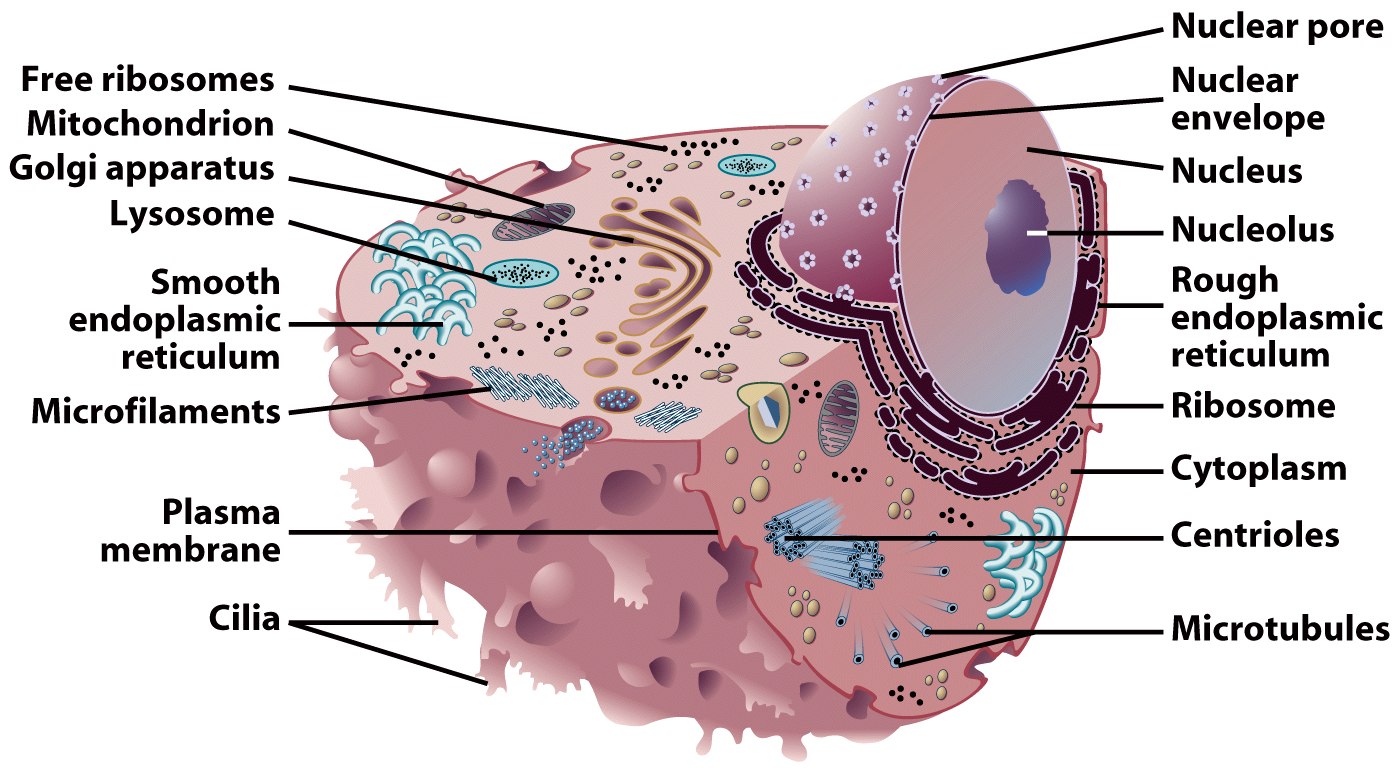 Representative Plant Cell
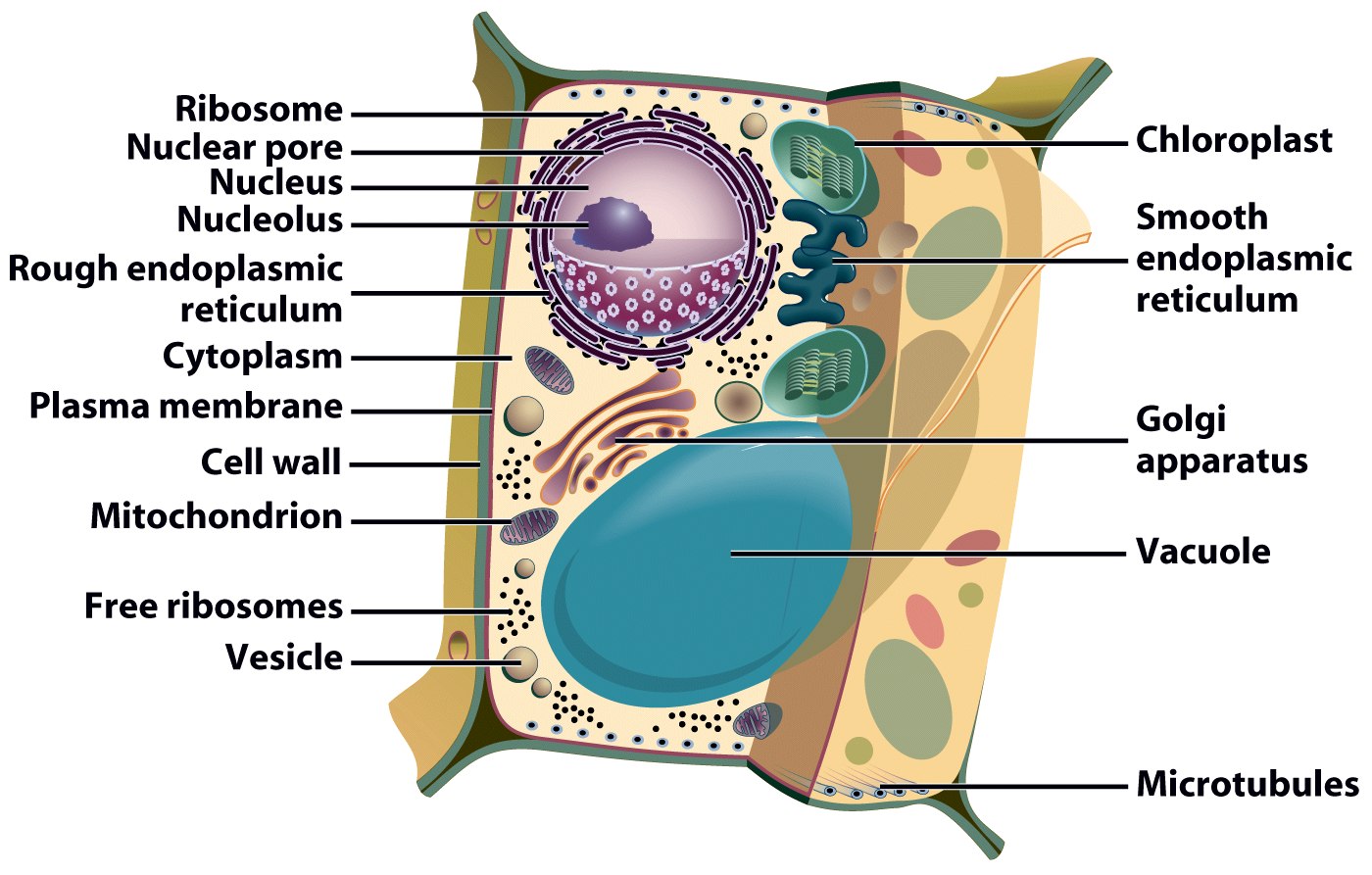 Plasma Membrane
Contains cell contents
Double layer of phospholipids & proteins
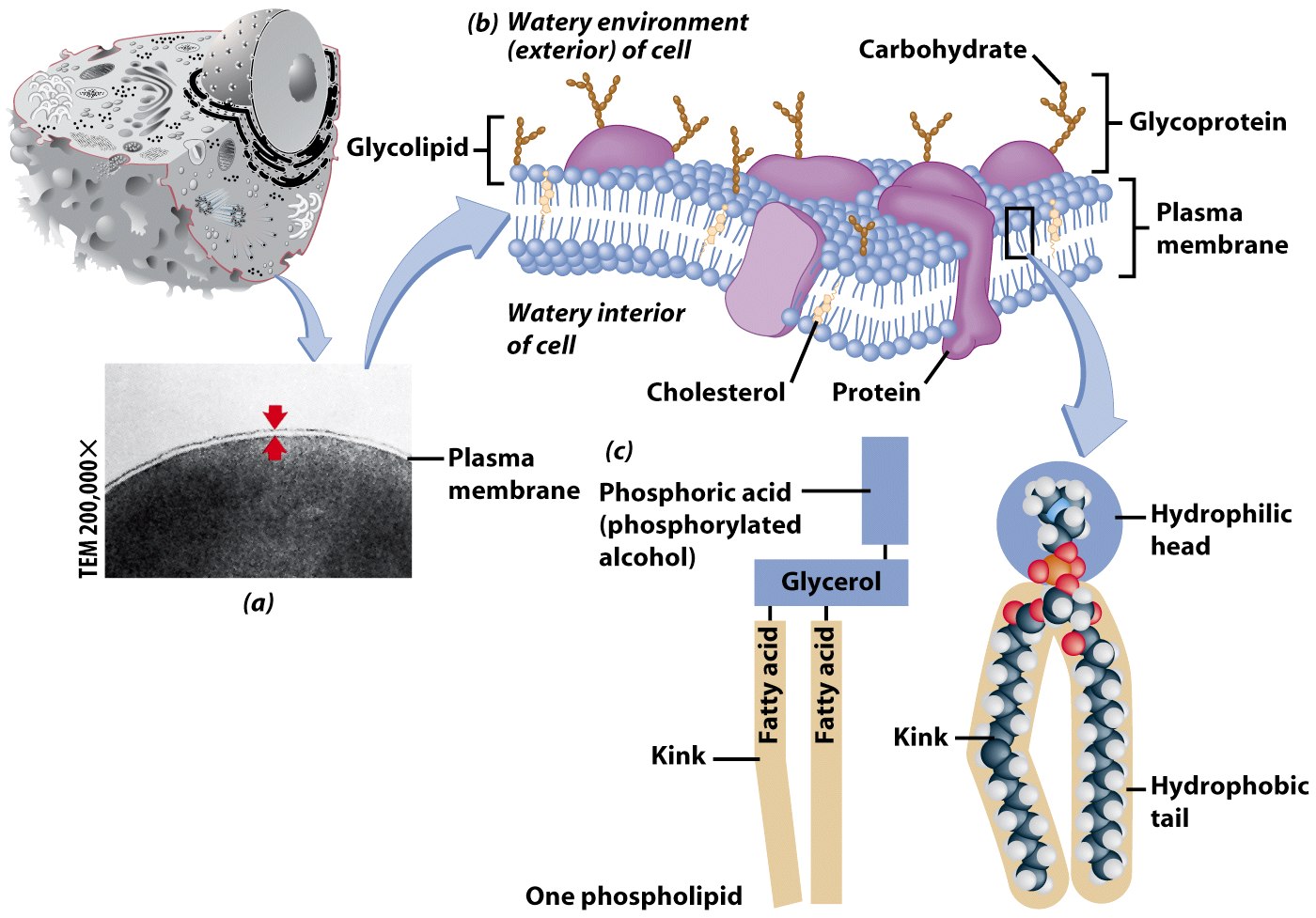 Phospholipids
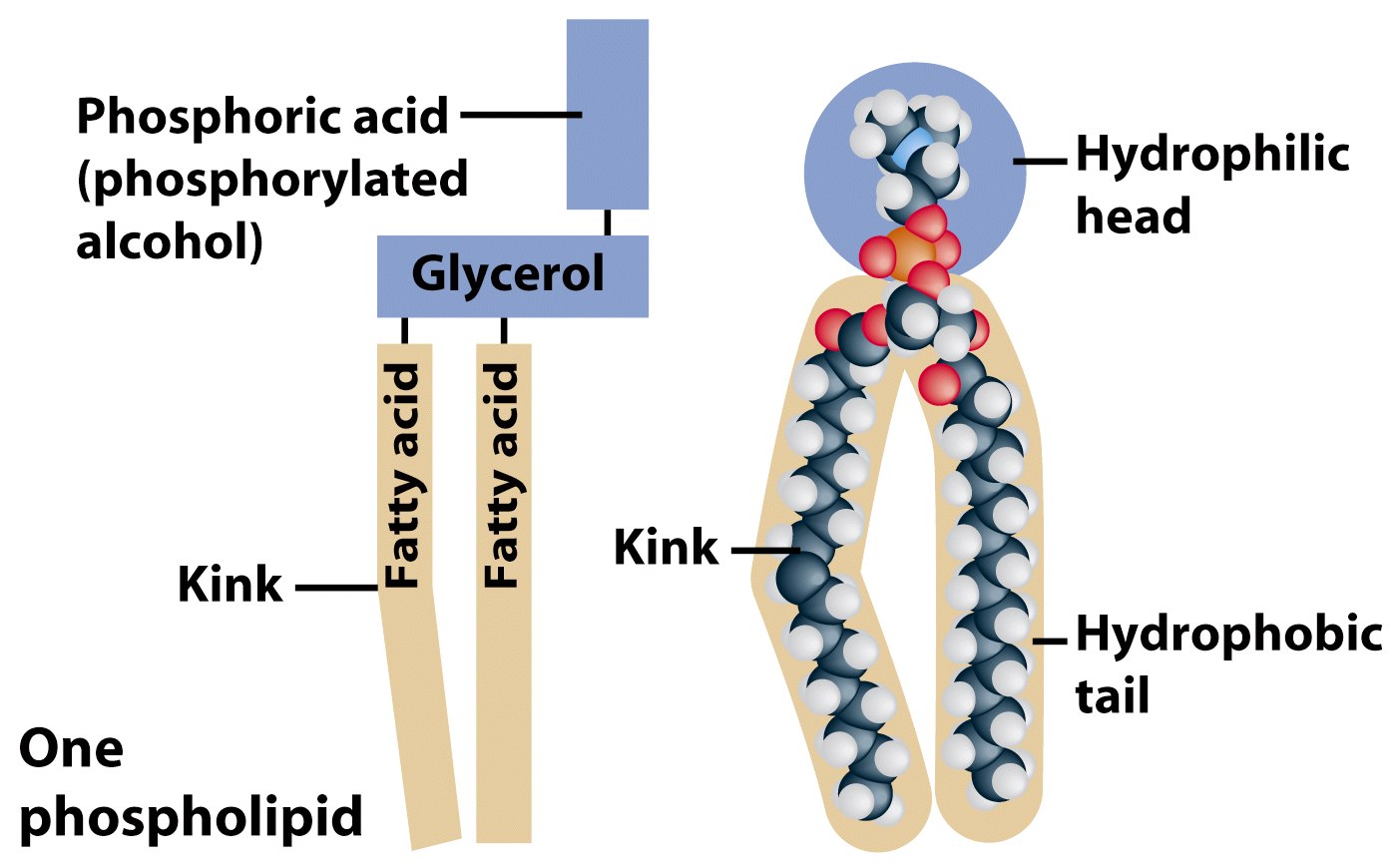 Polar
Hydrophylic head
Hydrophobic tail

Interacts with water
Movement Across the Plasma Membrane
A few molecules move freely
Water, Carbon dioxide, Ammonia, Oxygen

Carrier proteins transport some molecules
Proteins embedded in lipid bilayer
Fluid mosaic model – describes fluid nature of a lipid bilayer with proteins
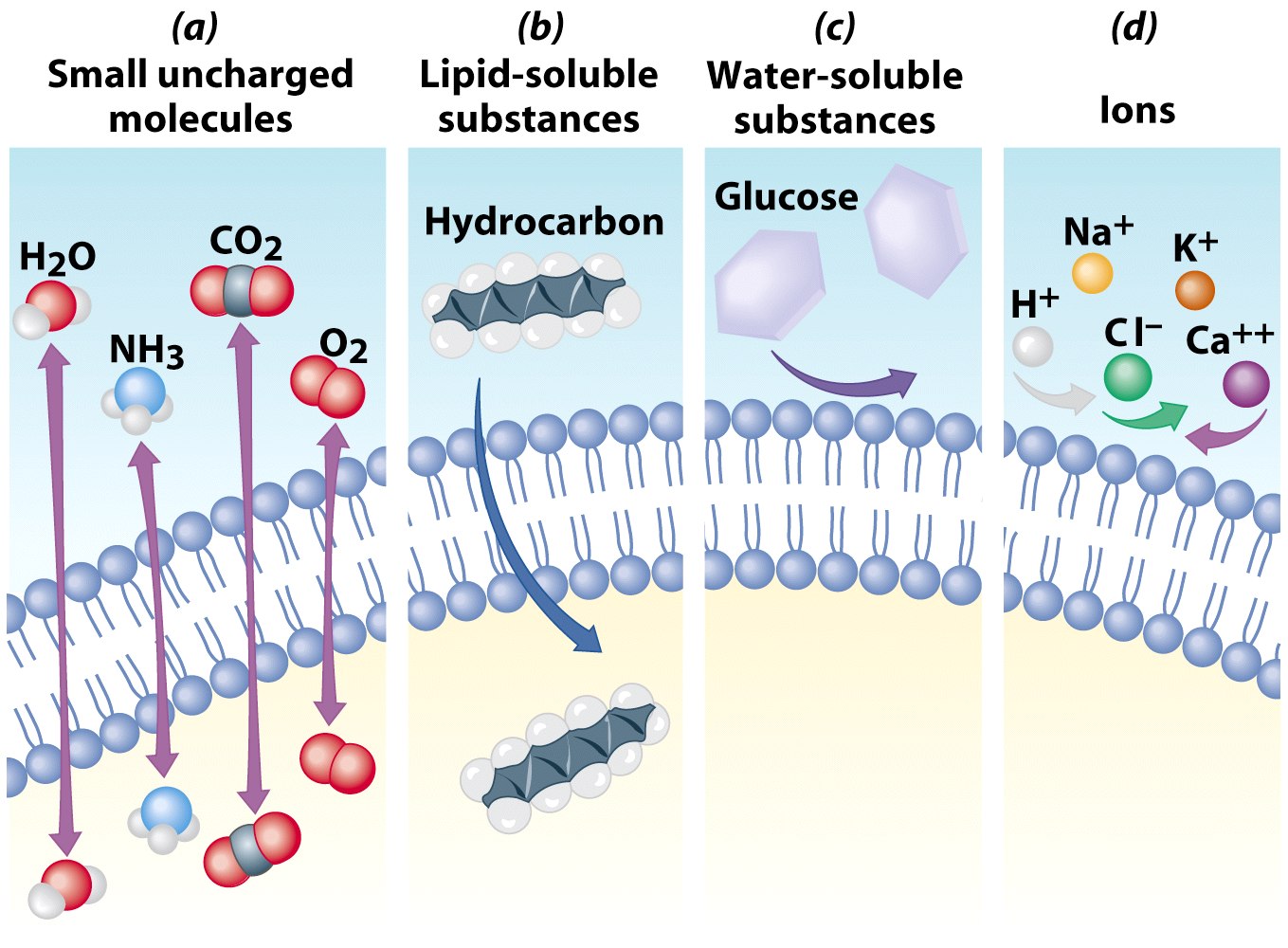 Membrane Proteins
1. Channels or transporters
Move molecules in one direction
2. Receptors 
Recognize certain chemicals
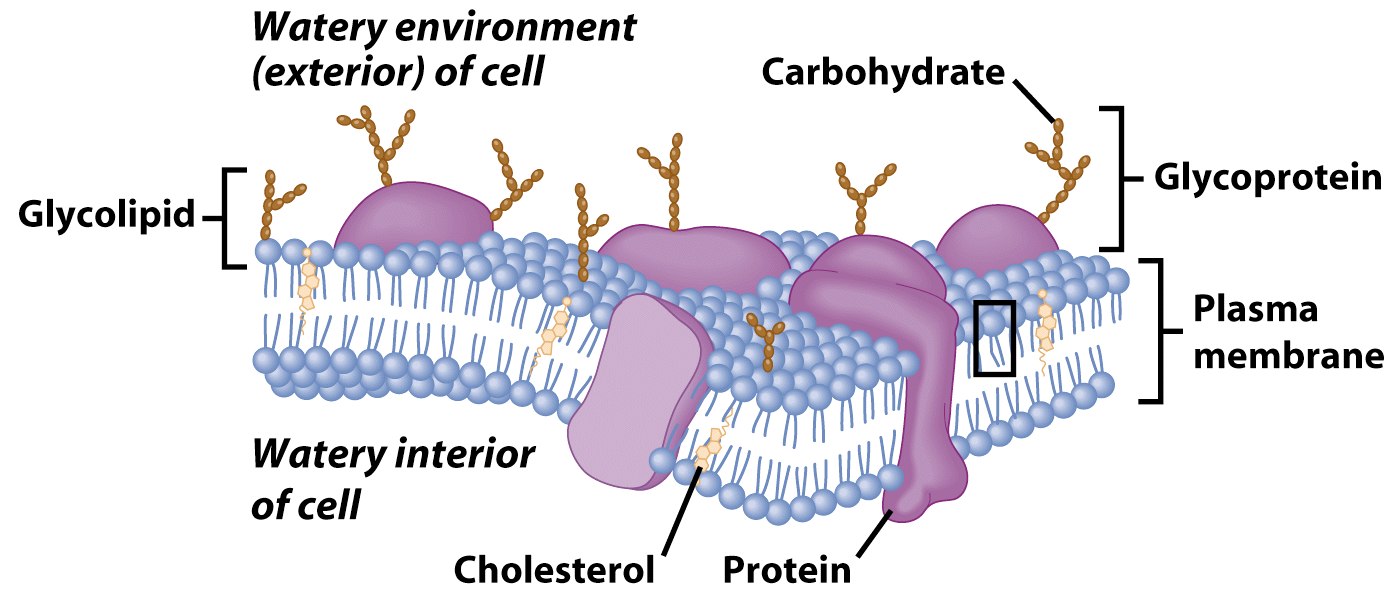 Membrane Proteins
3. Glycoproteins 
Identify cell type
4. Enzymes 
Catalyze production of substances
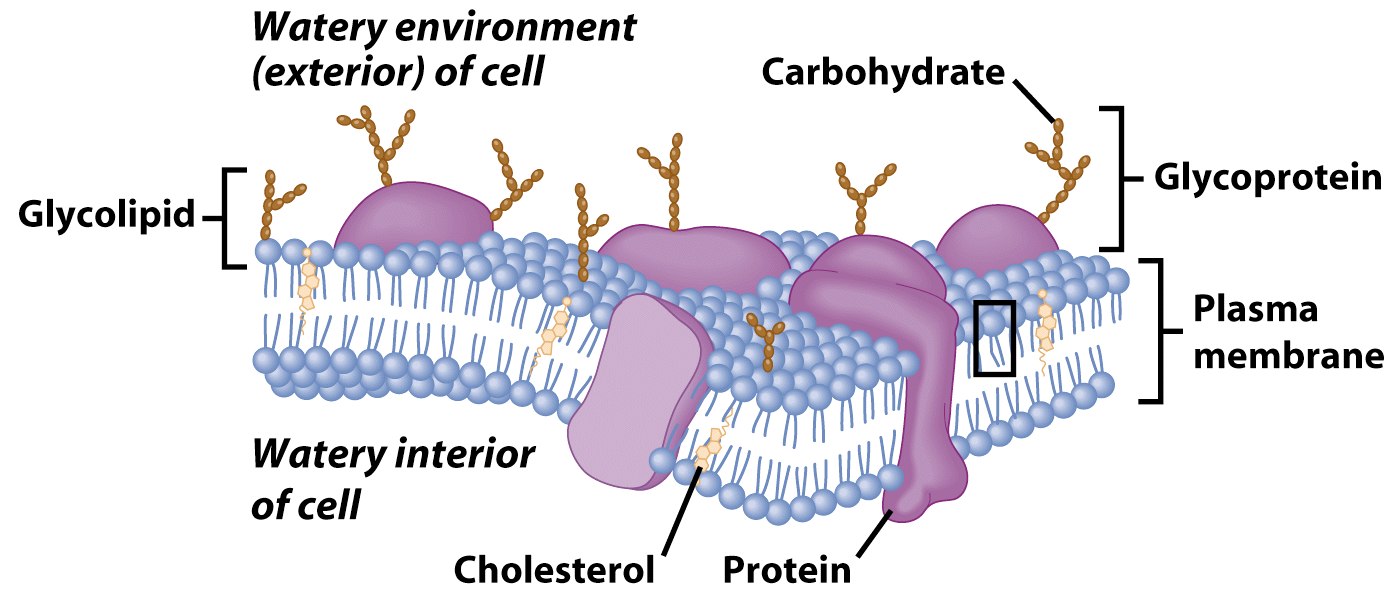 Cell Walls
Found in plants, fungi, & many protists
Surrounds plasma membrane
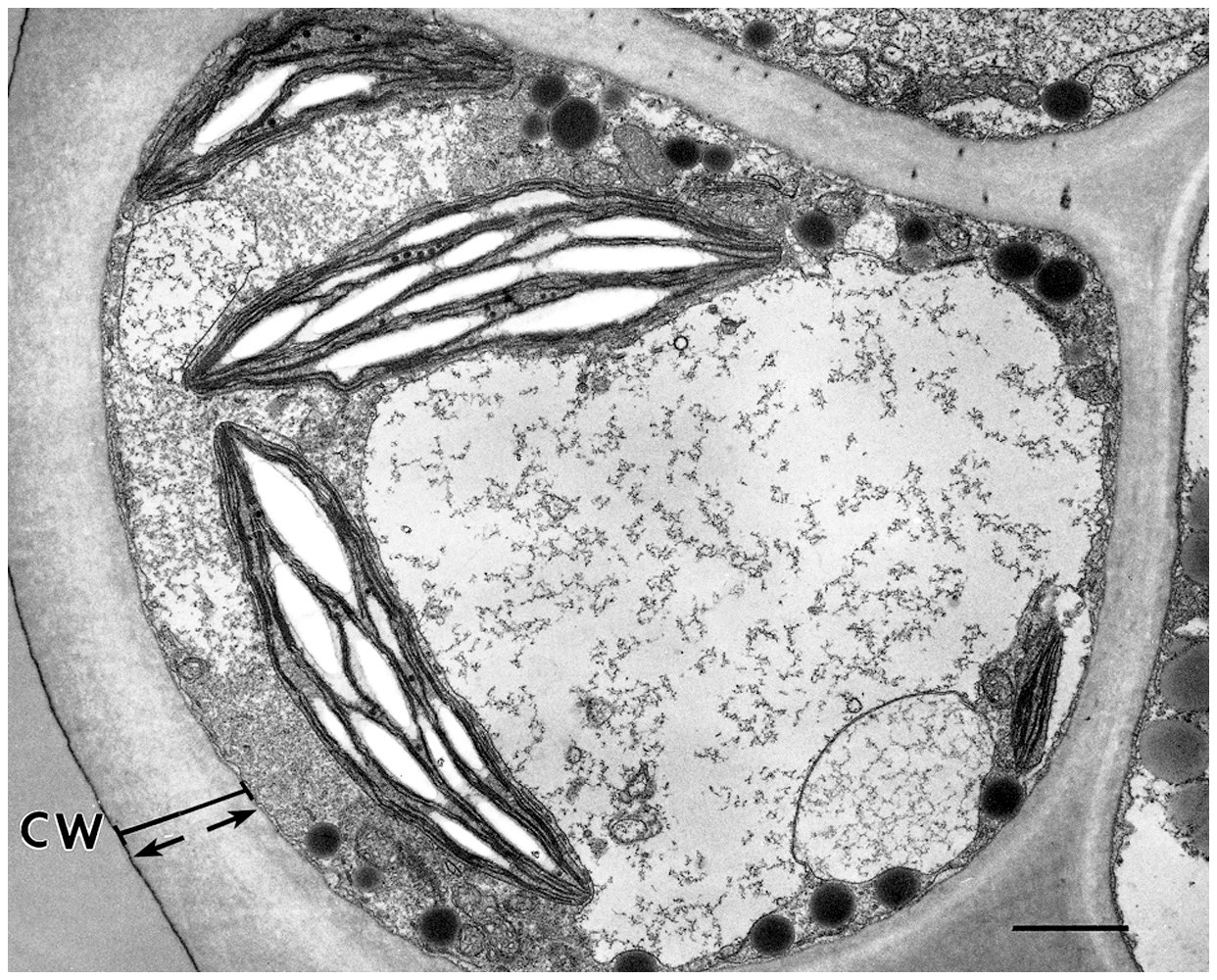 Cell Wall Differences
Plants – mostly cellulose
Fungi – contain chitin
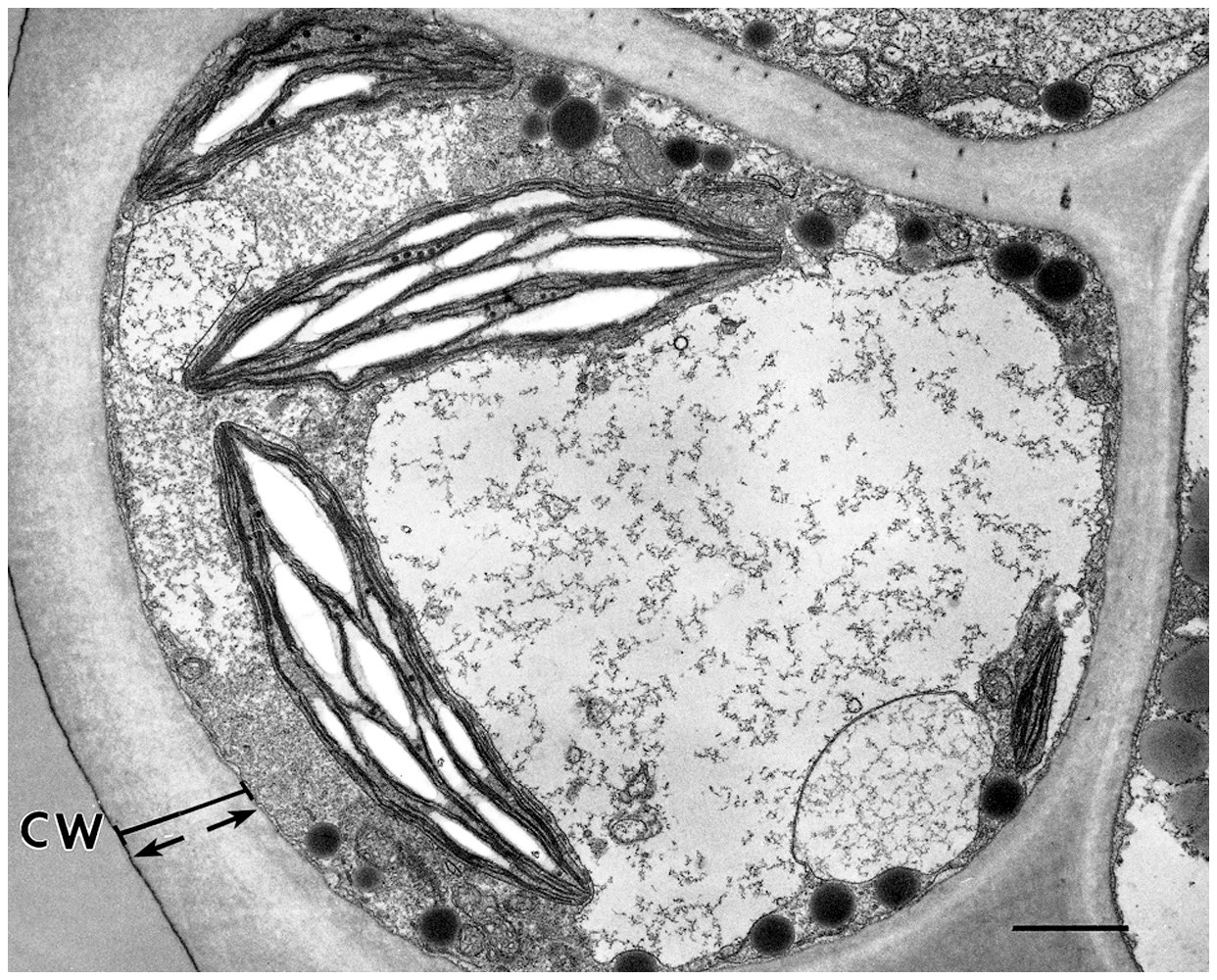 Cytoplasm
Viscous fluid containing organelles
 components of cytoplasm
Interconnected filaments & fibers 
Fluid = cytosol
Organelles (not nucleus)
 storage substances
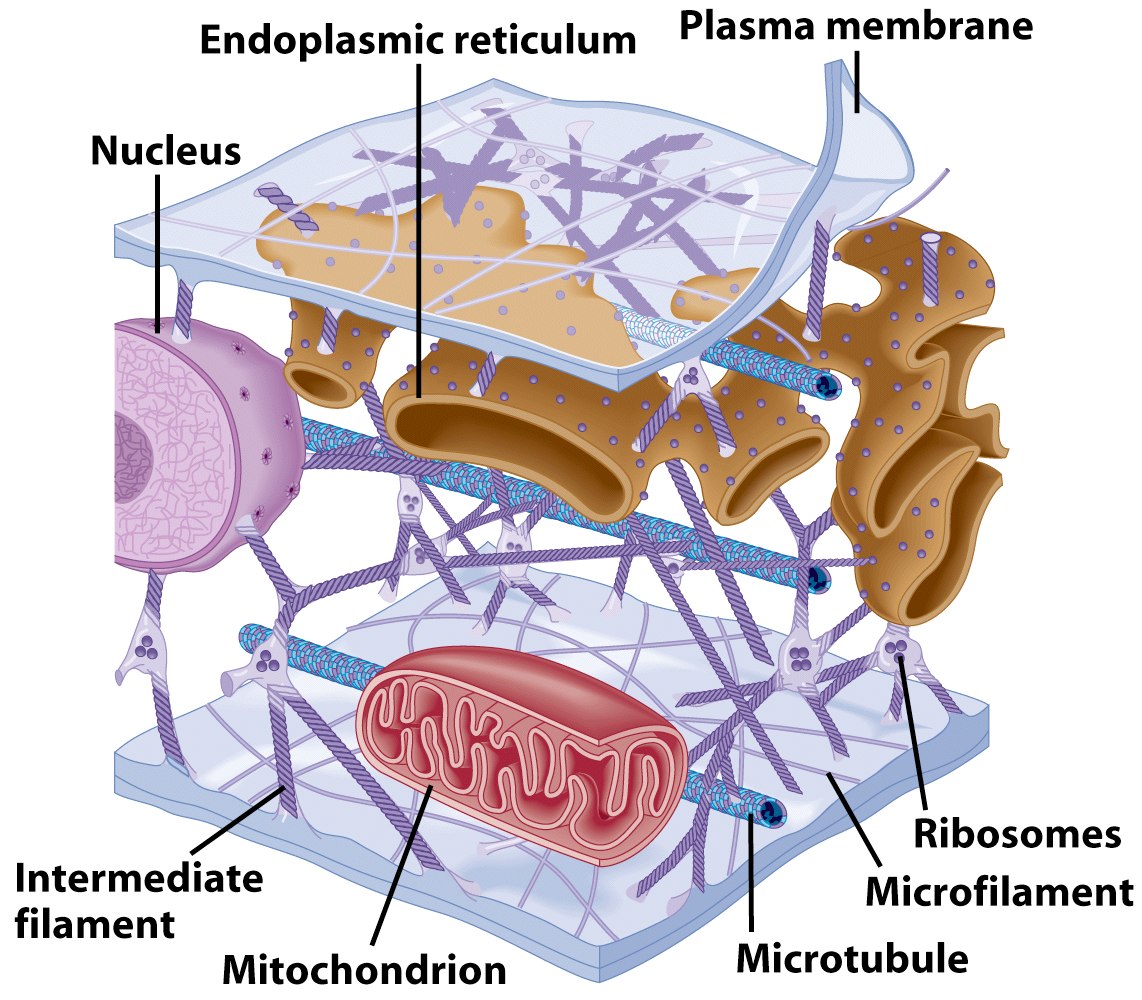 Cytoskeleton
Filaments & fibers

Made of 3 fiber types
Microfilaments
Microtubules
Intermediate filaments
 3 functions:
 mechanical support
 anchor organelles
 help move substances
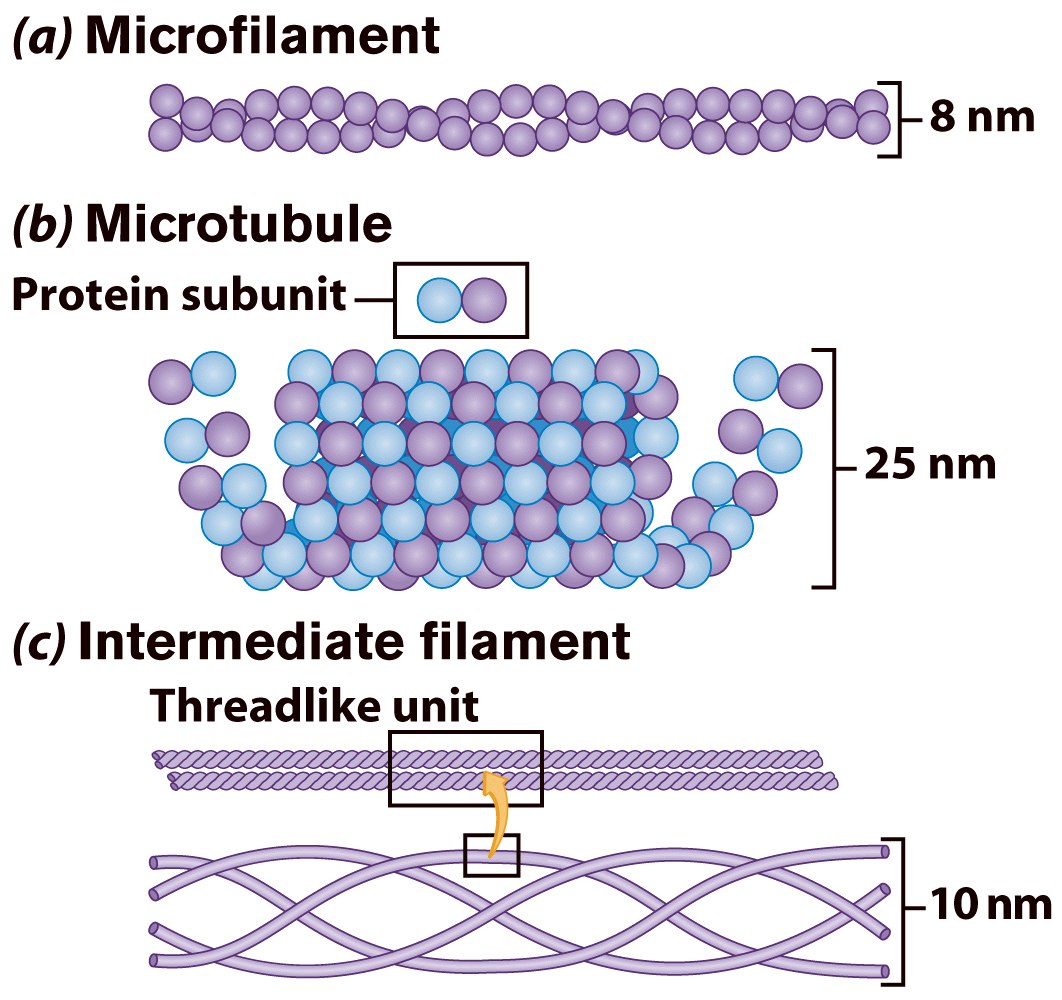 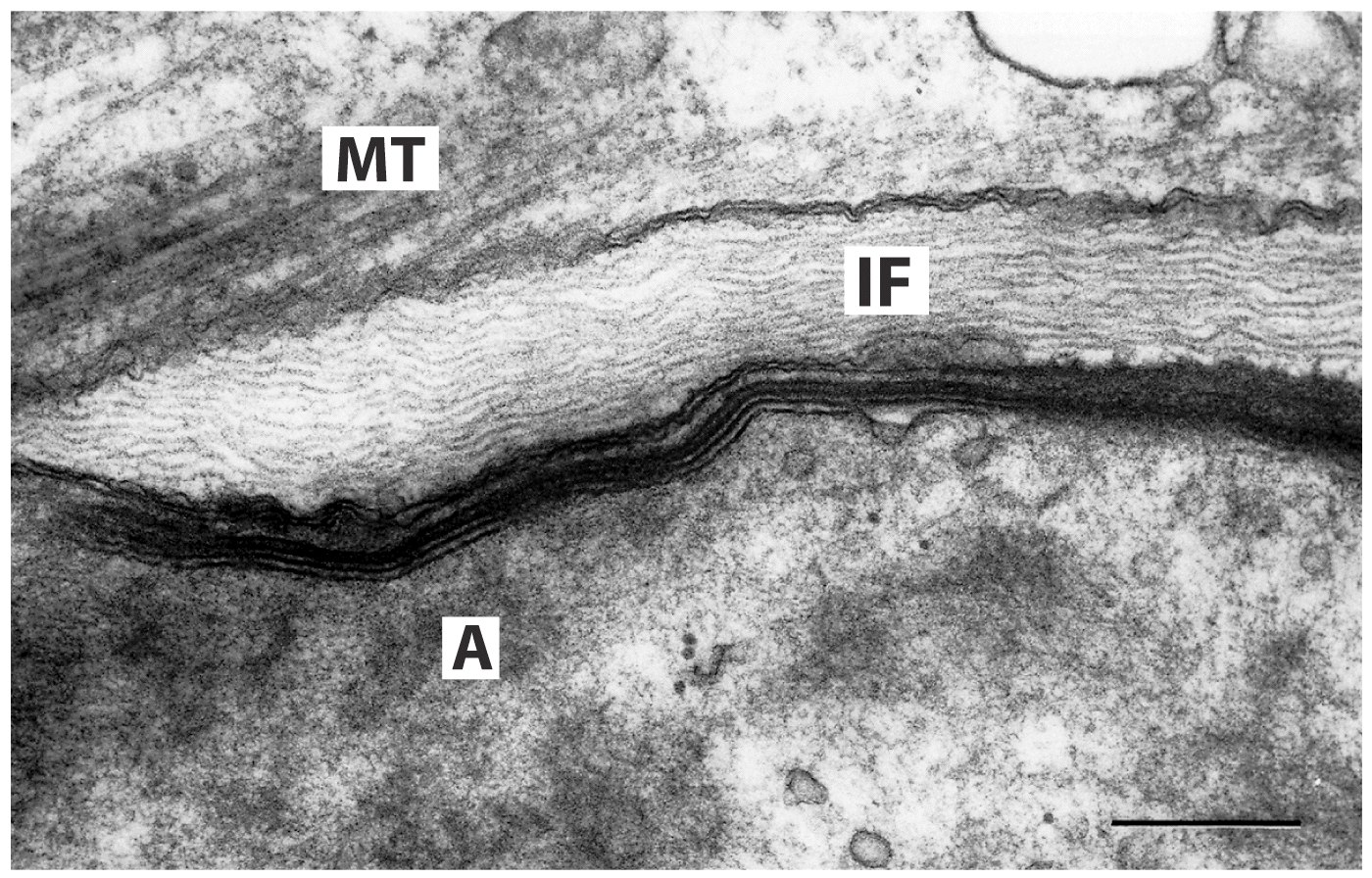 A = actin, IF = intermediate filament, MT = microtubule
Centrioles
Pairs of microtubular structures
Play a role in cell division
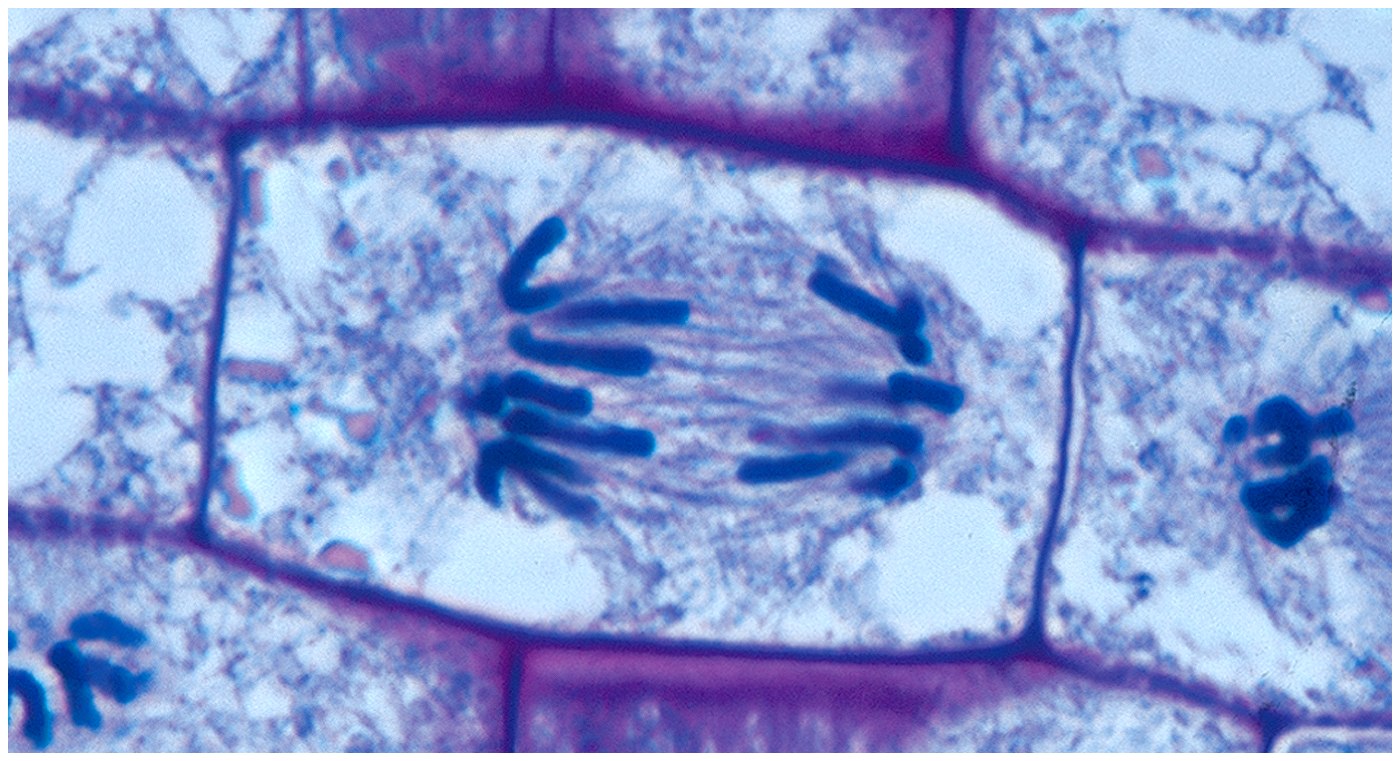 Membranous Organelles
Functional components within cytoplasm
Bound by membranes
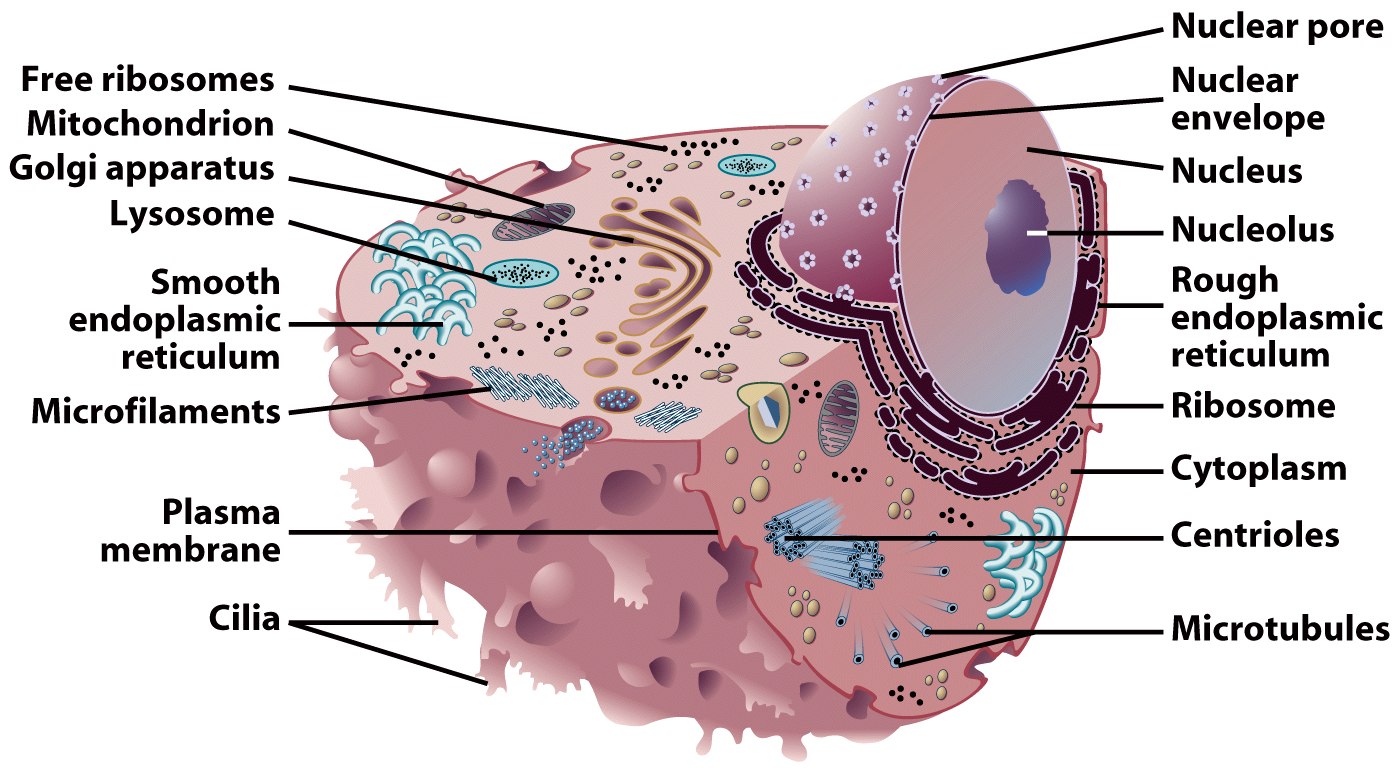 Nucleus
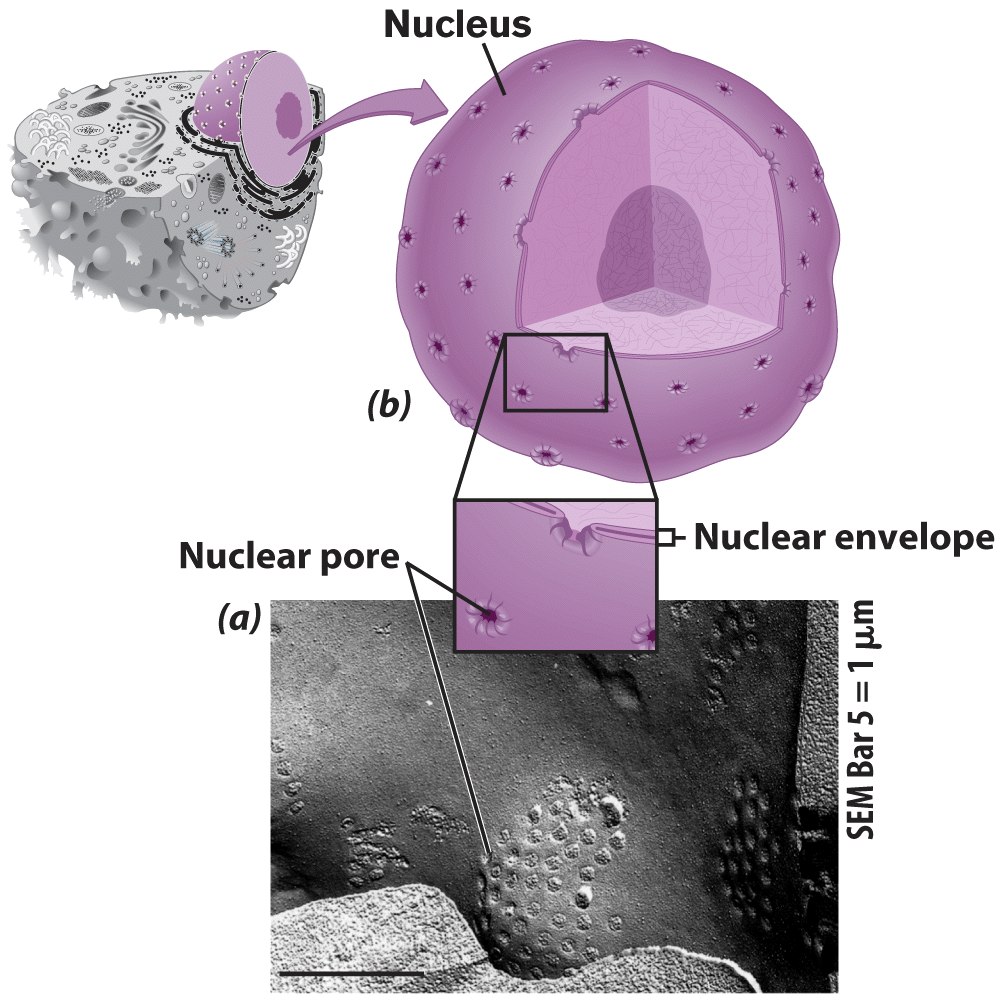 Control center of cell

Double membrane

Contains 
Chromosomes
Nucleolus
Nuclear Envelope
Separates nucleus from rest of cell

Double membrane

Has pores
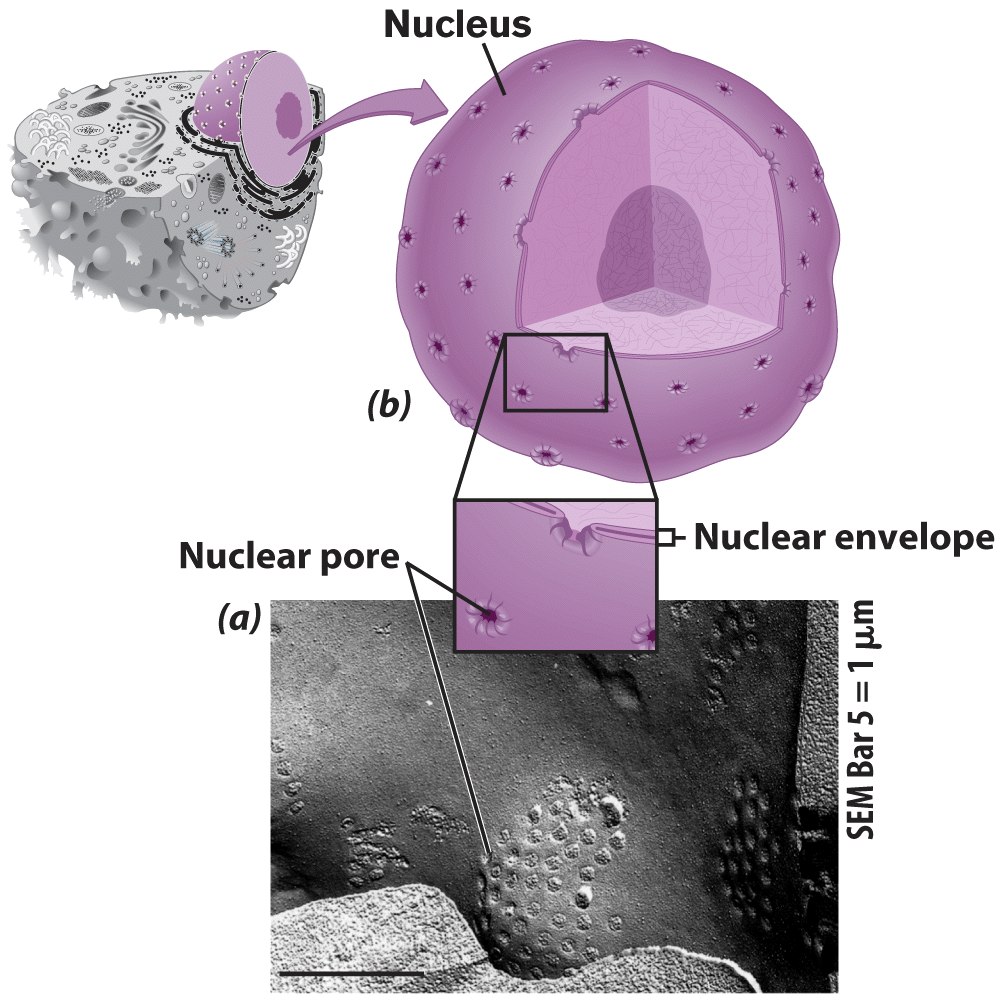 DNA
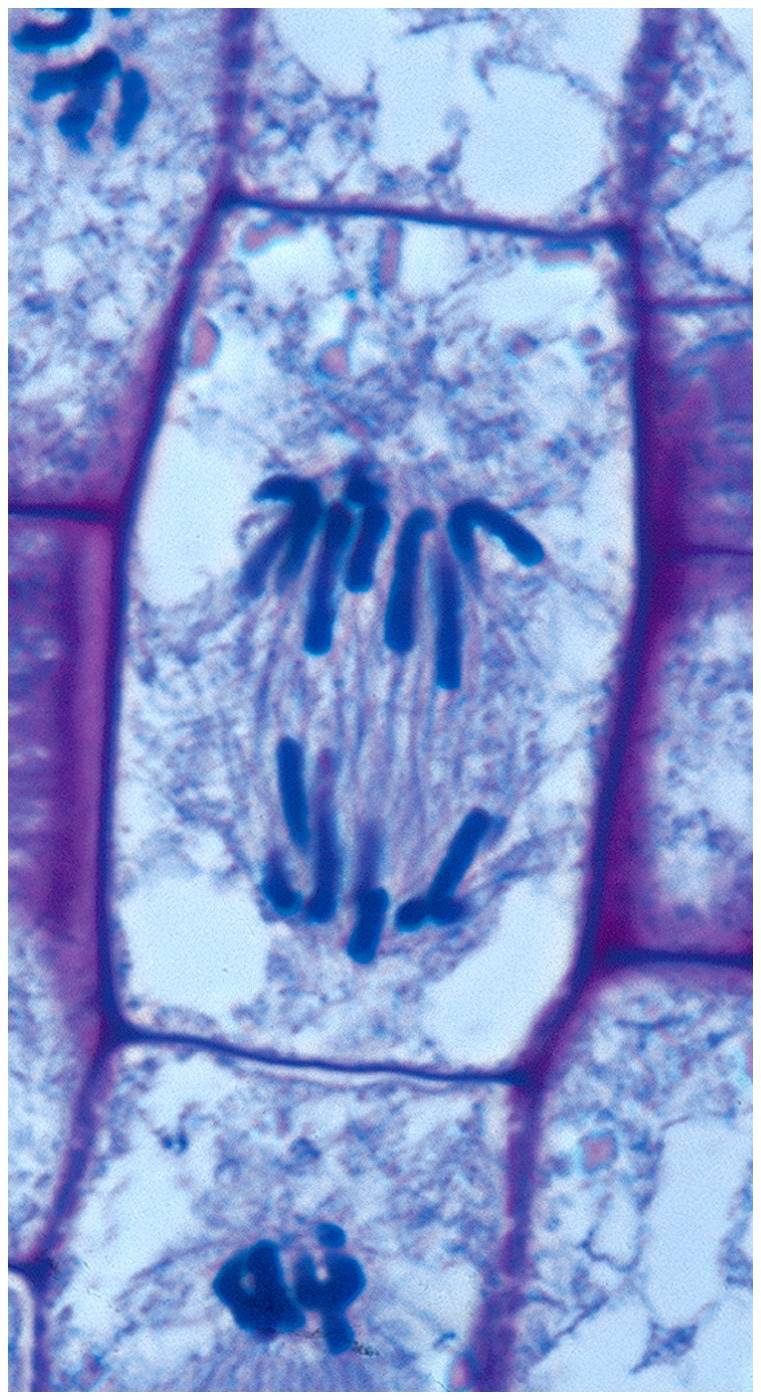 Hereditary material

Chromosomes
DNA
Protiens
Form for cell division
 Chromatin
Nucleolus
Most cells have 2 or more
Directs synthesis of RNA
Forms ribosomes
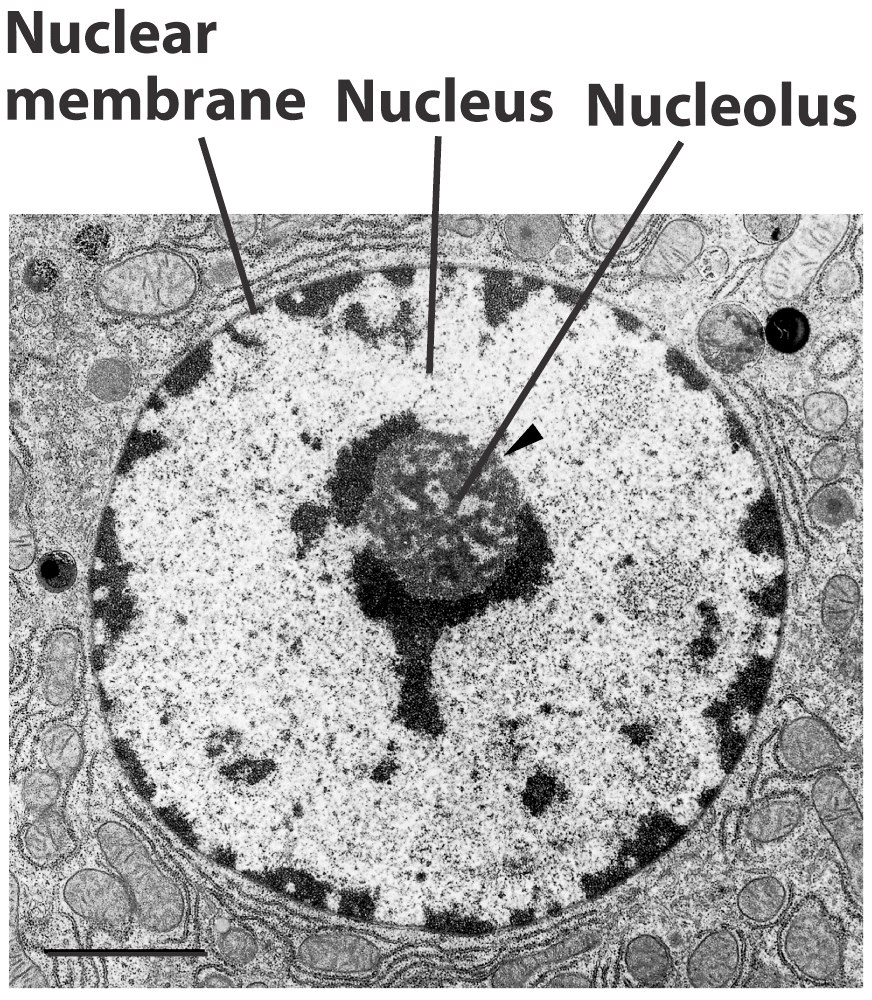 Endoplasmic Reticulum
Helps move substances within cells

Network of interconnected membranes

Two types
Rough endoplasmic reticulum
Smooth endoplasmic reticulum
Rough Endoplasmic Reticulum
Ribosomes attached to surface
Manufacture protiens
Not all ribosomes attached to rough ER
May modify proteins from ribosomes
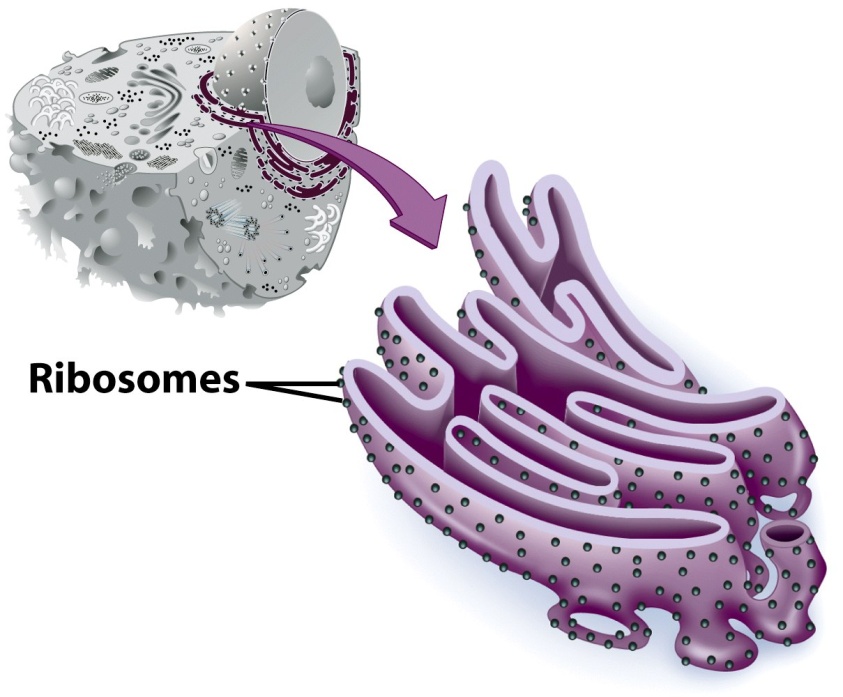 Smooth Endoplasmic Reticulum
No attached ribosomes
Has enzymes that help build molecules
Carbohydrates
Lipids
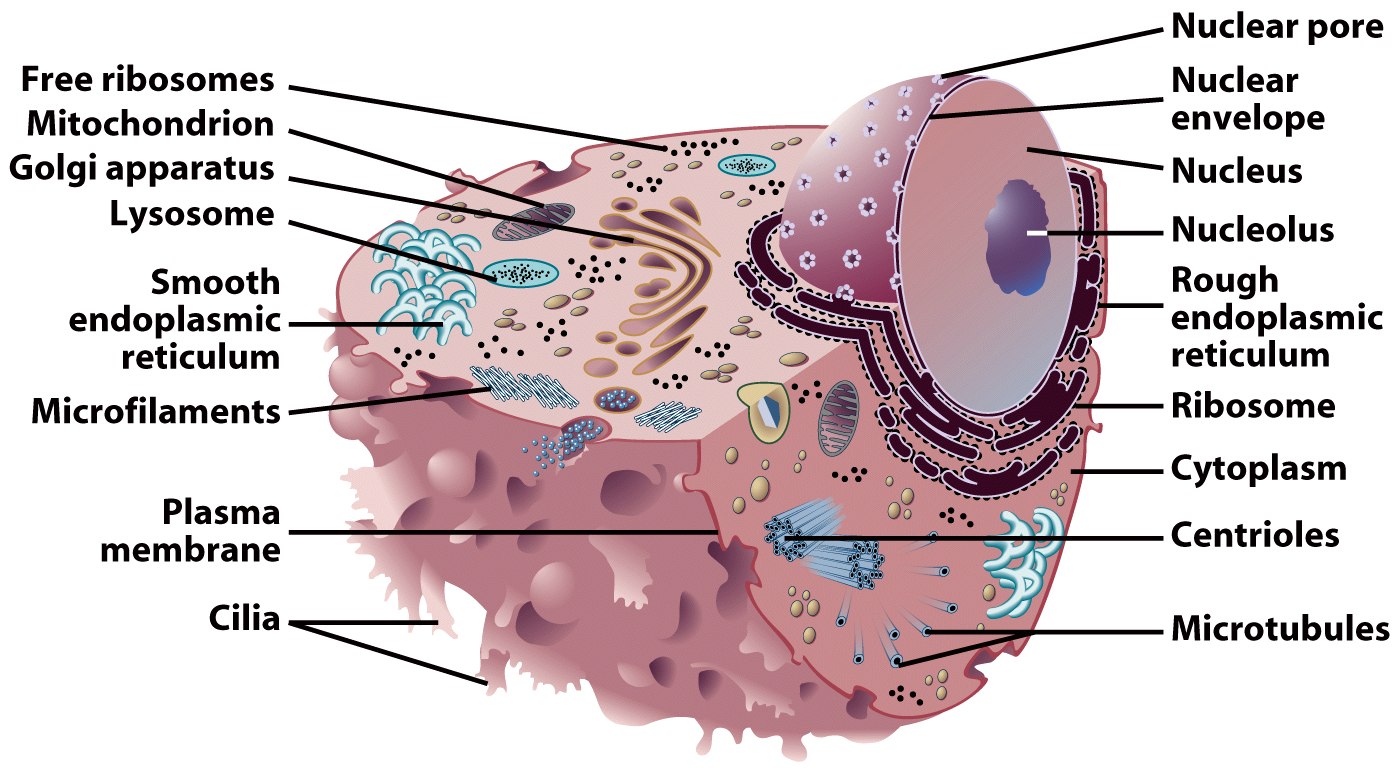 Golgi Apparatus
Involved in synthesis of plant cell wall
Packaging & shipping station of cell
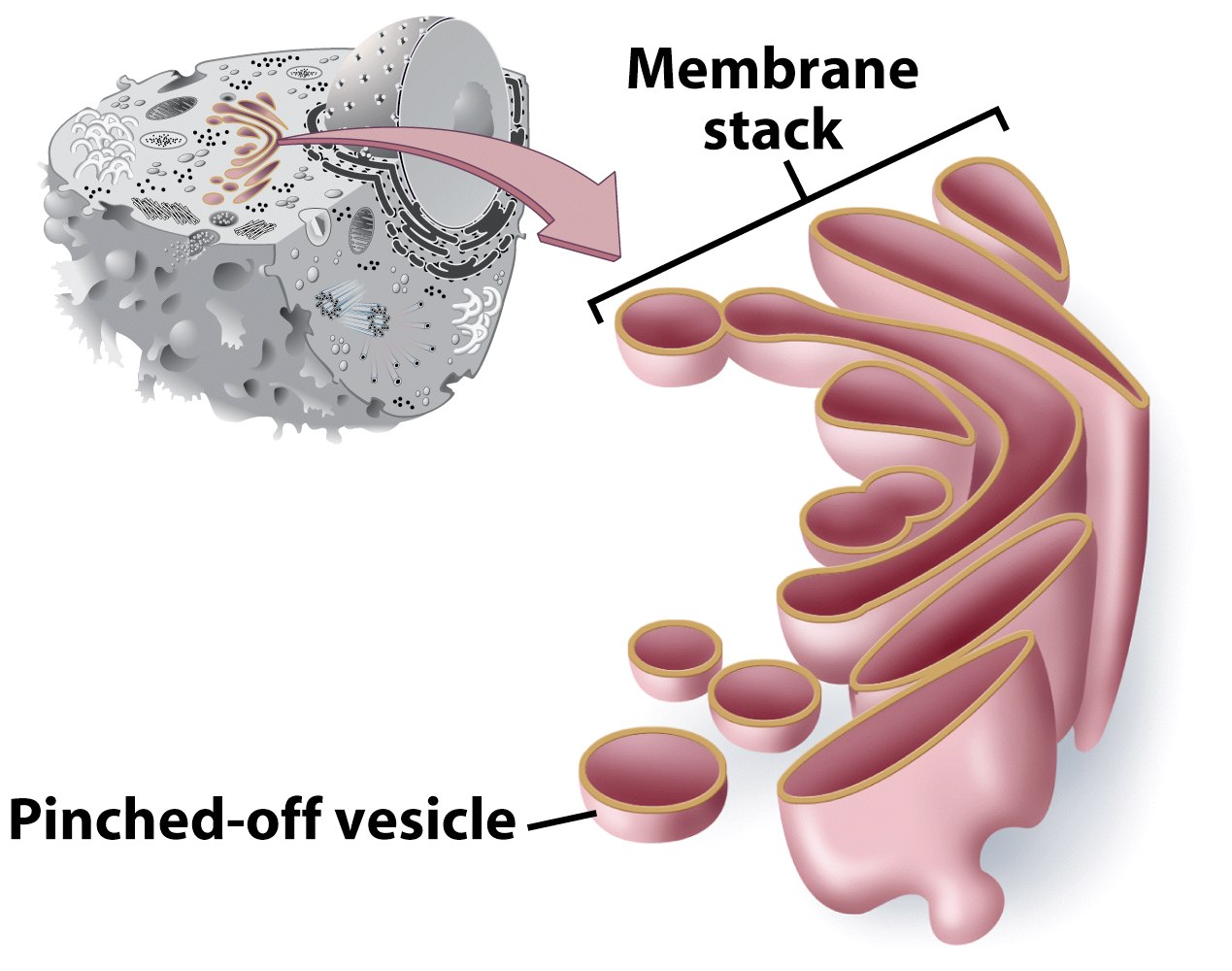 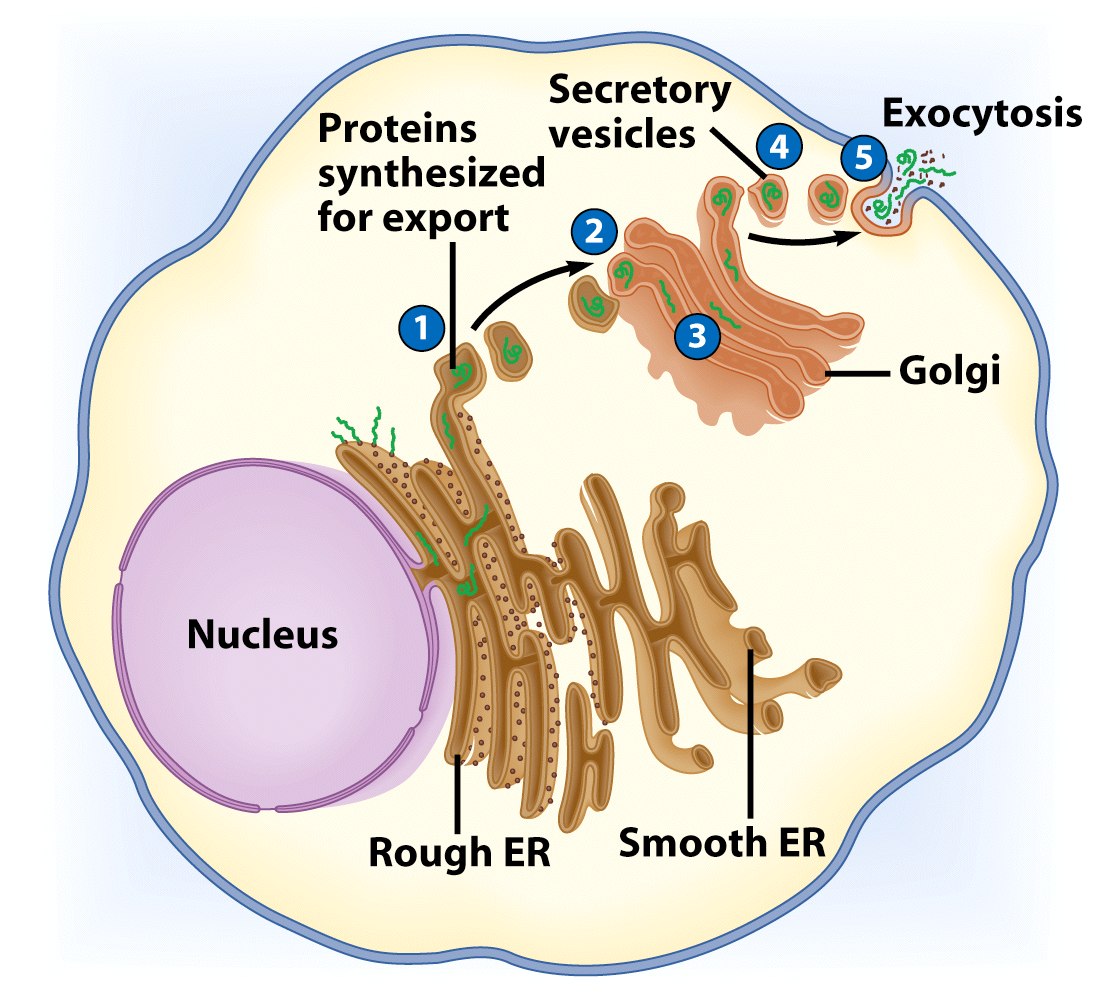 Lysosomes
Contain digestive enzymes
Functions 
Aid in cell renewal
Break down old cell parts 
Digests invaders
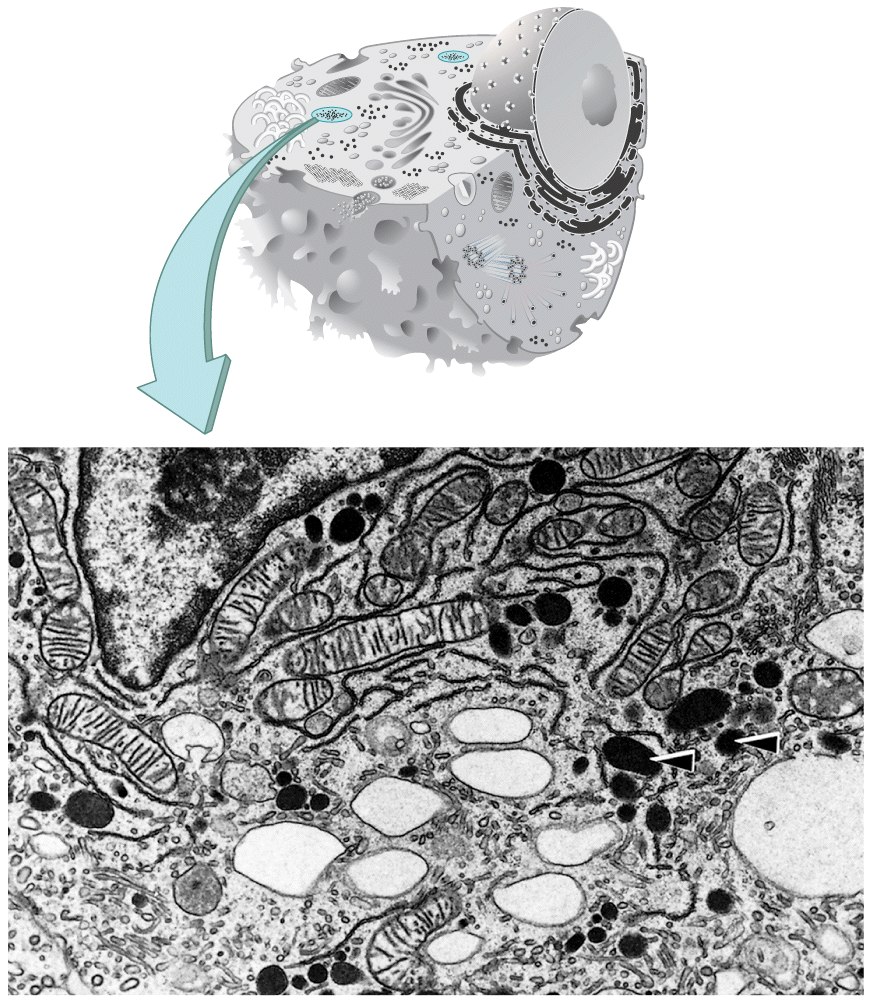 Vacuoles
Membrane bound storage sacs
More common in plants than animals
Contents 
Water
Food
wastes
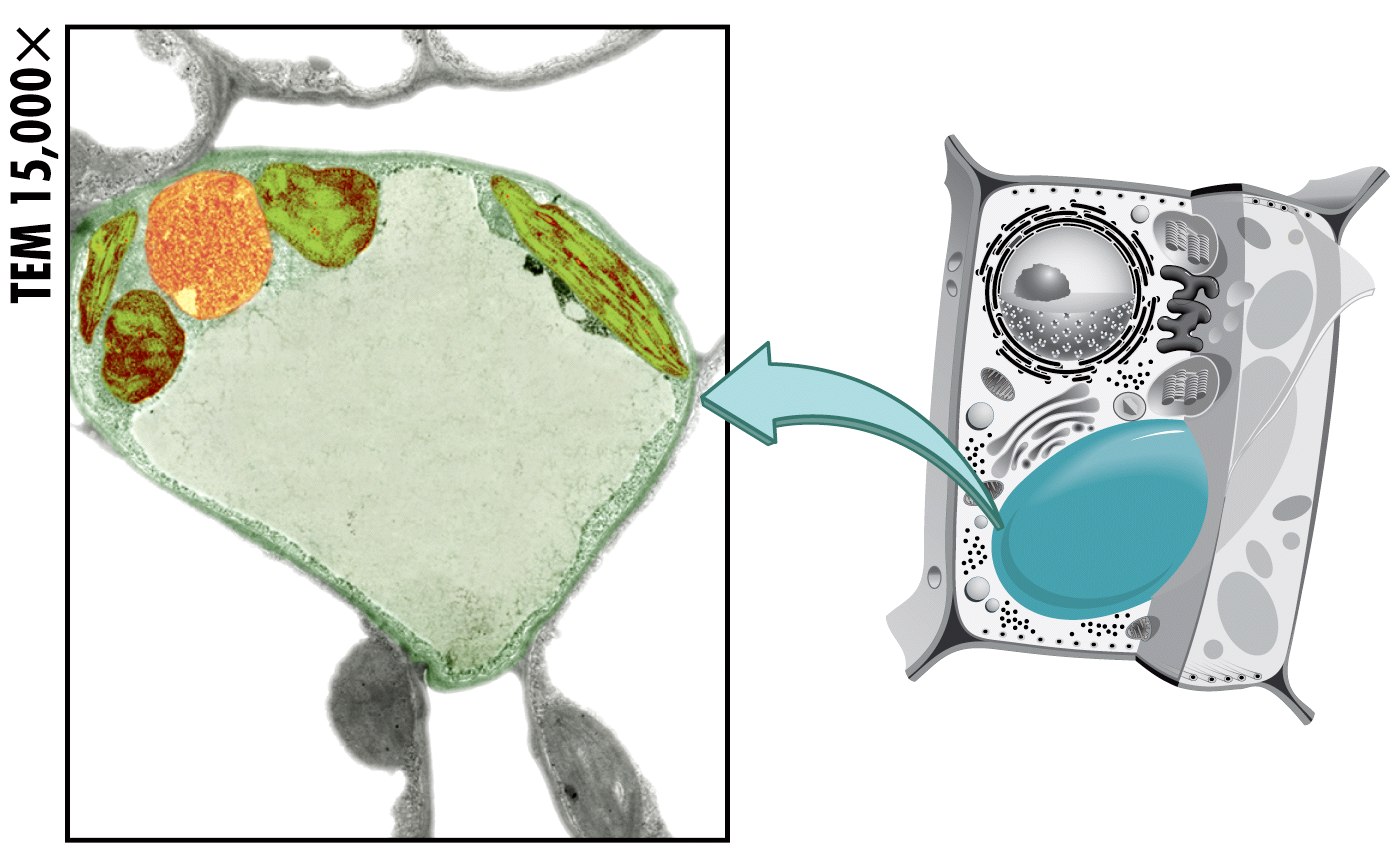 Bacteria-Like Organelles
Release & store energy

Types 
Mitochondria 
 (release energy) 
Chloroplasts 
  (store energy)
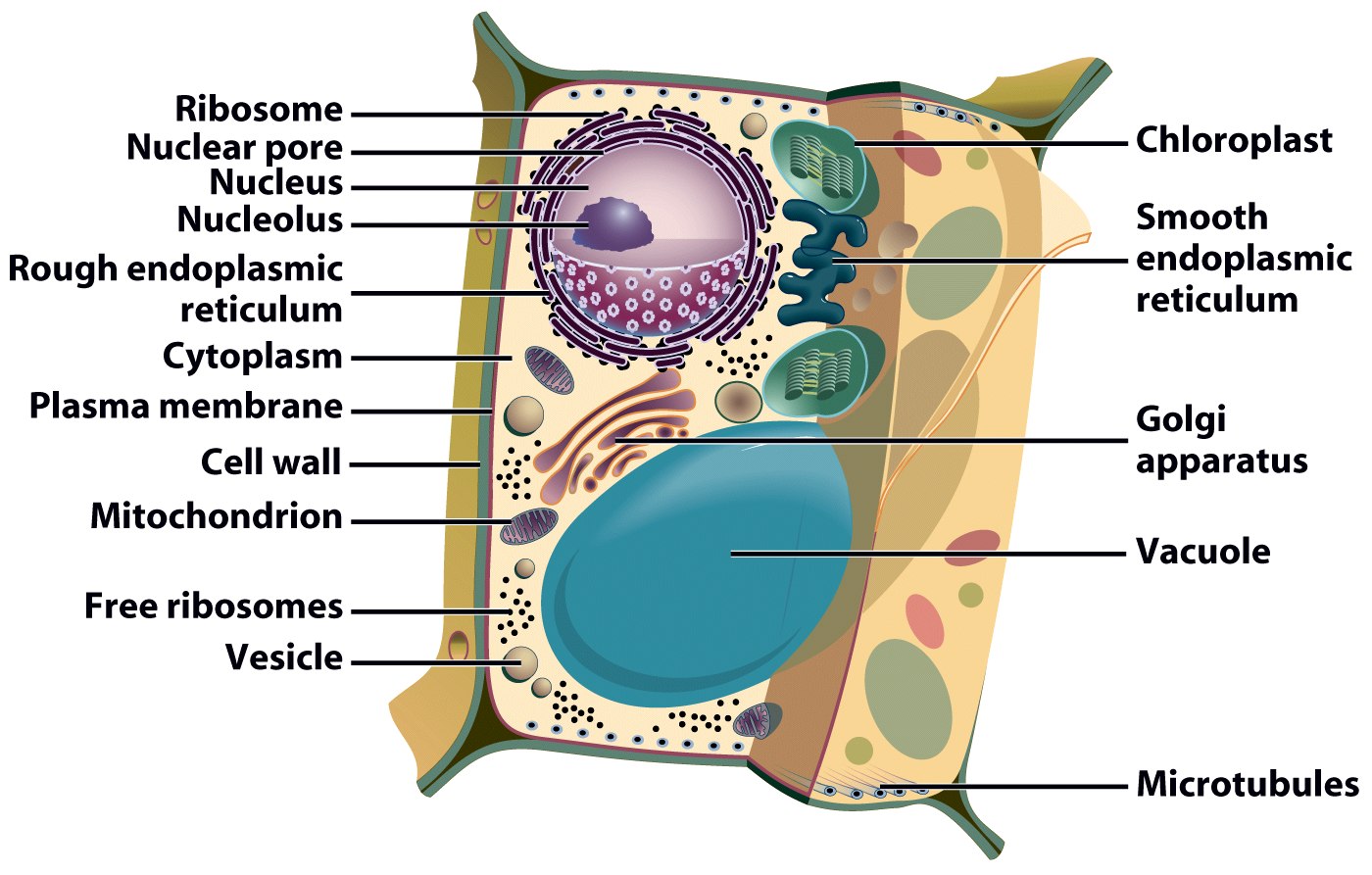 Mitochondria
Have their own DNA
Bound by double membrane
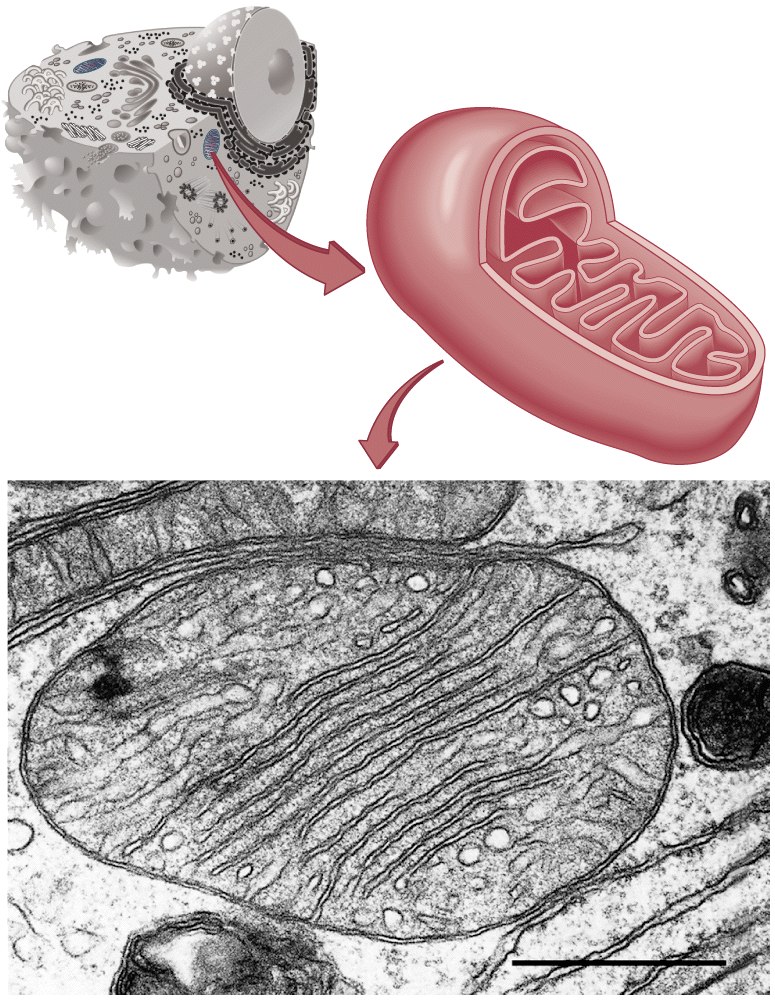 Mitochondria
Break down fuel molecules (cellular respiration)
Glucose
Fatty acids

Release energy
ATP
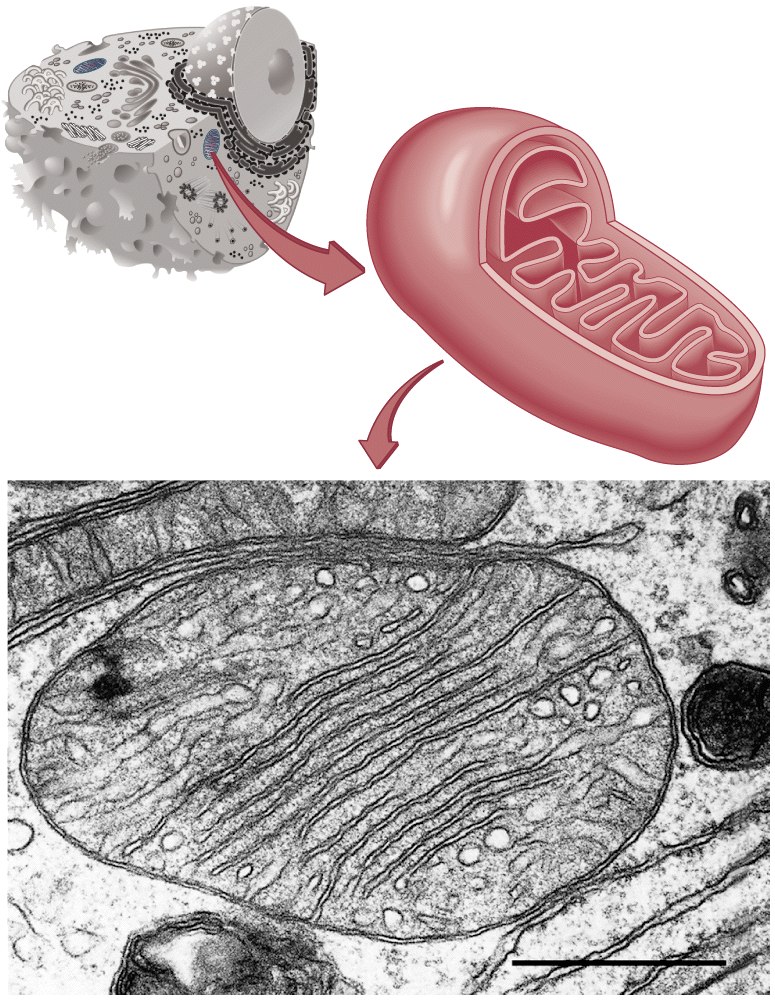 Chloroplasts
Derived form photosynthetic bacteria
Solar energy capturing organelle
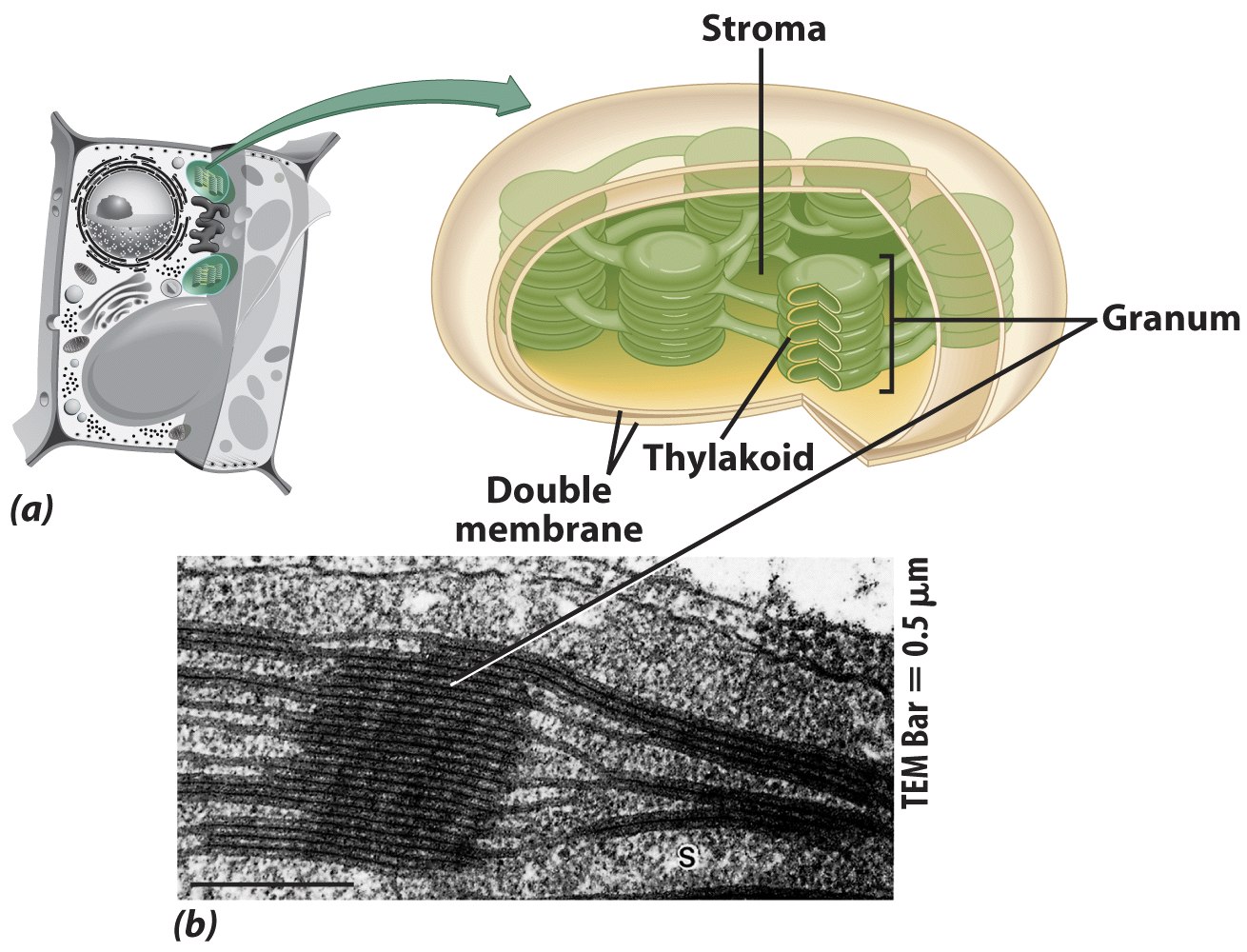 Photosynthesis
Takes place in the chloroplast
Makes cellular food – glucose
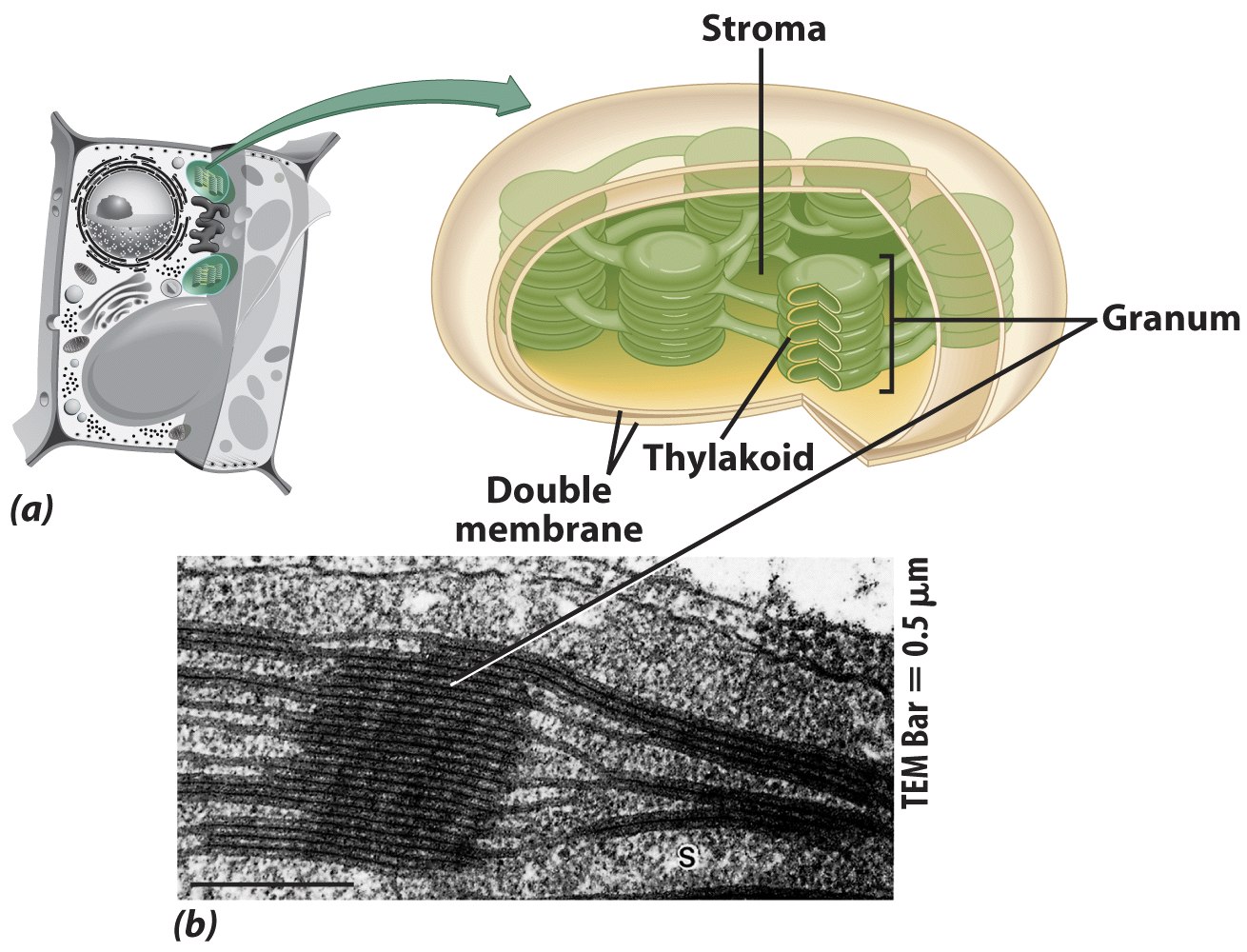 Review of Eukaryotic Cells
Review of Eukaryotic Cells
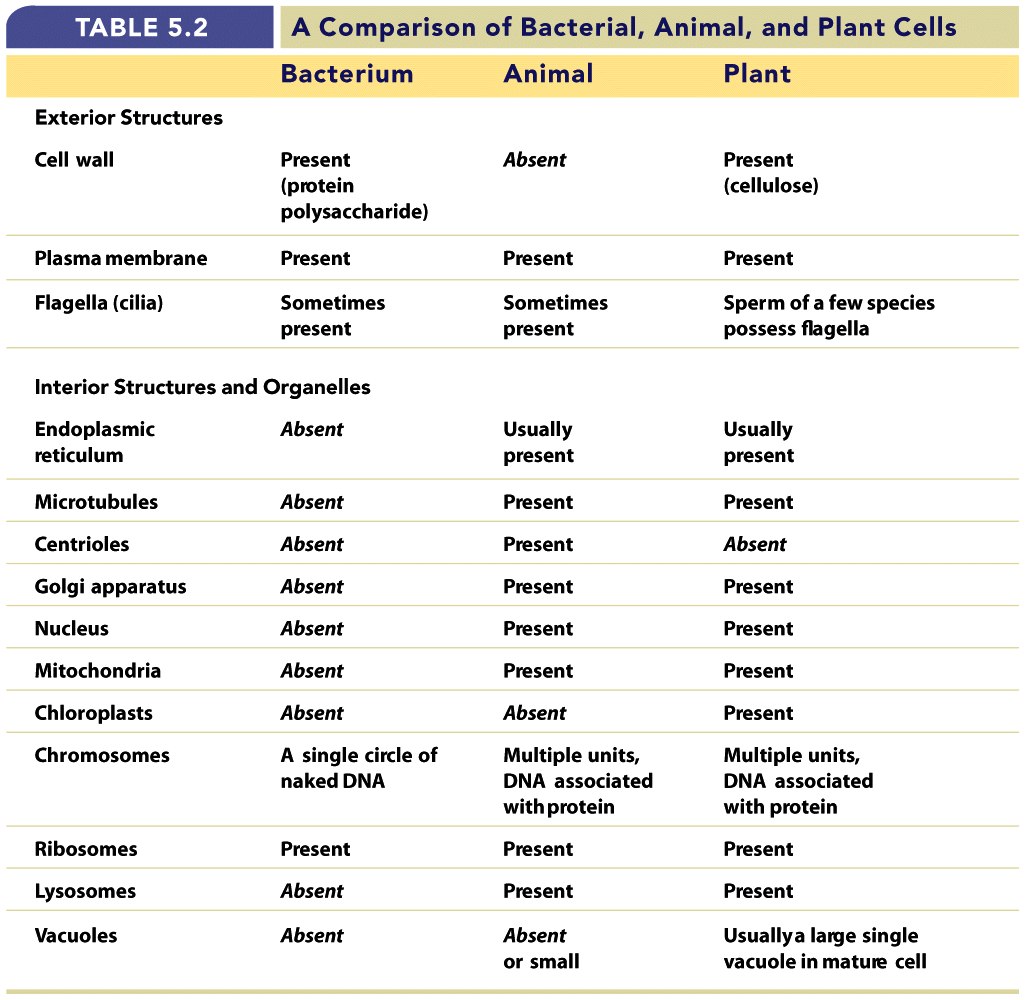 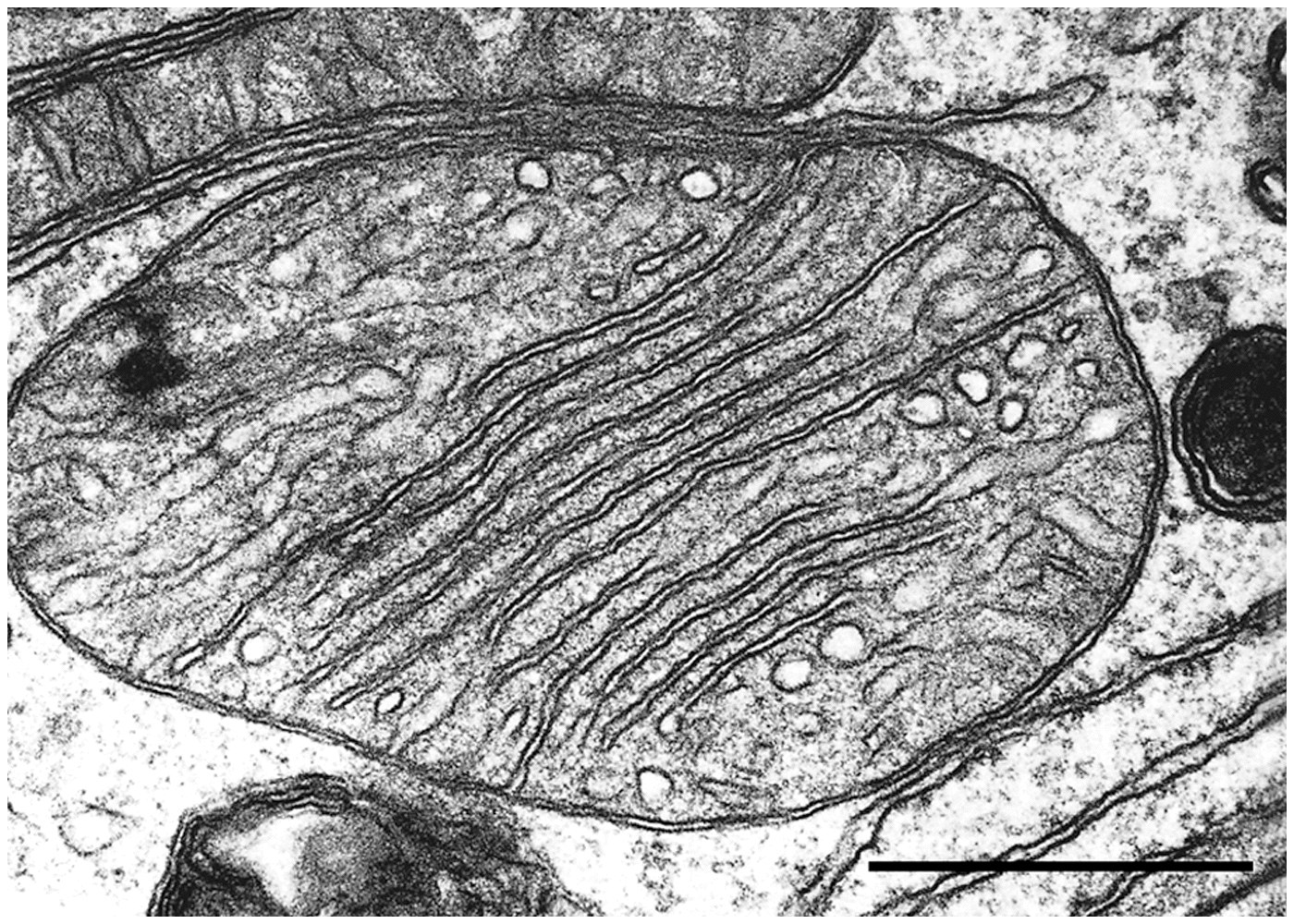 End Chapter 5